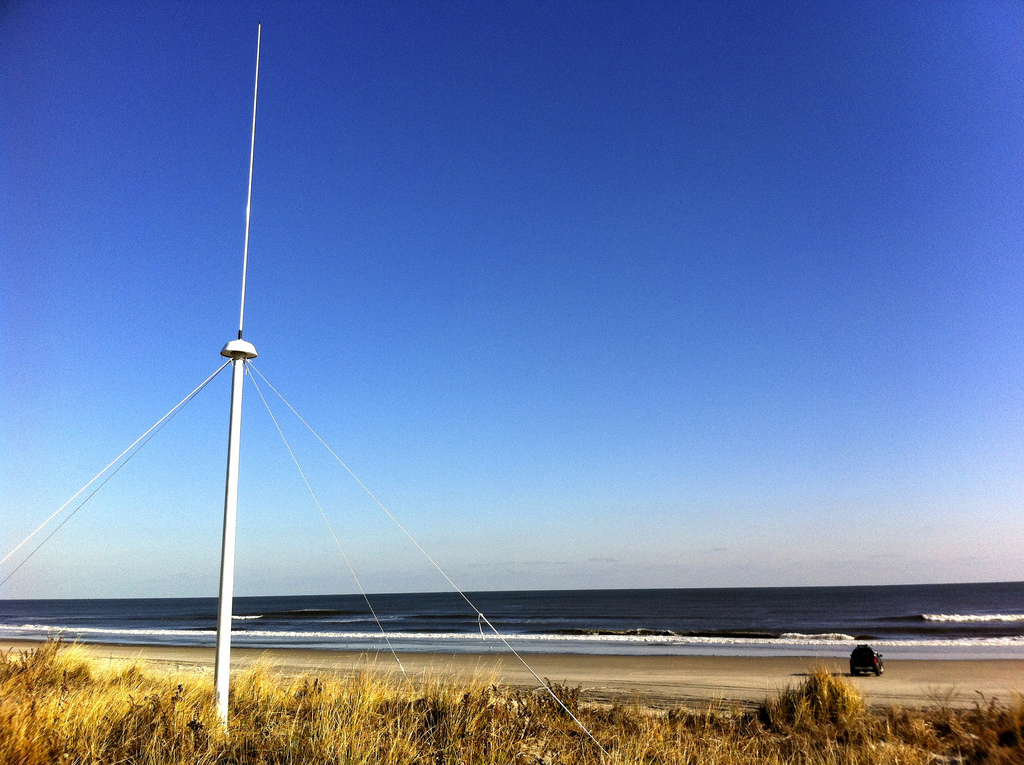 Implementation of a National Dual-Use High Frequency Radar Network
Dr. Hugh Roarty
Dr. Scott Glenn
Dr. Josh Kohut
Mr. Michael Smith
Mr. Ethan Handel
Mr. Colin Evans
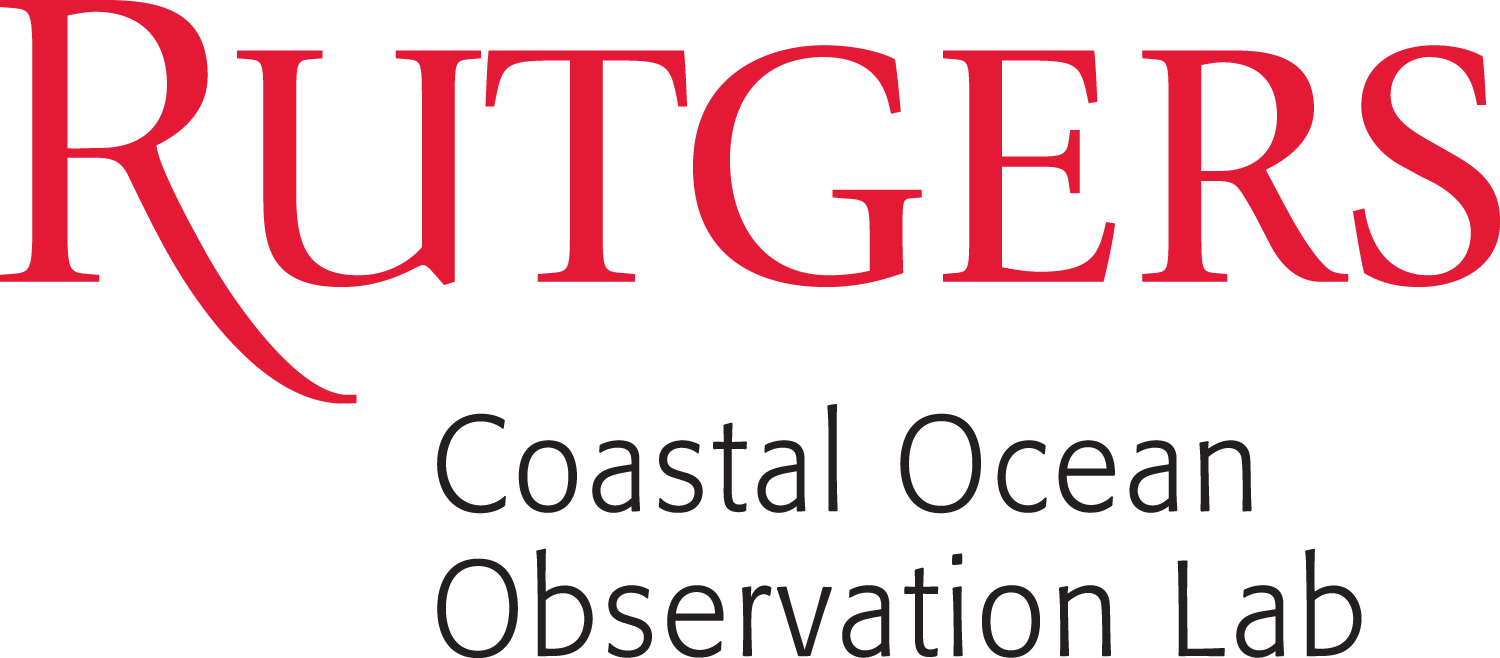 Maritime Security Workshop 
Oceanology International 2014
 12 March 2014
ExCeL
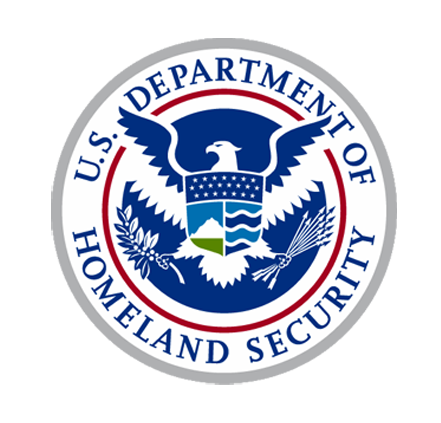 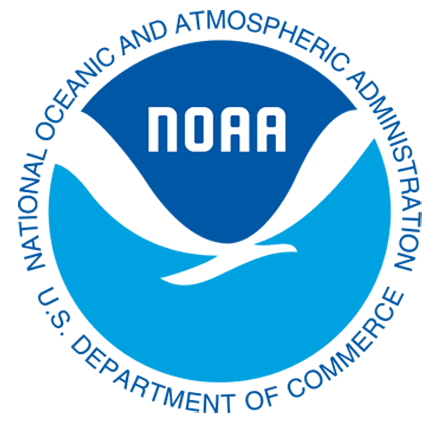 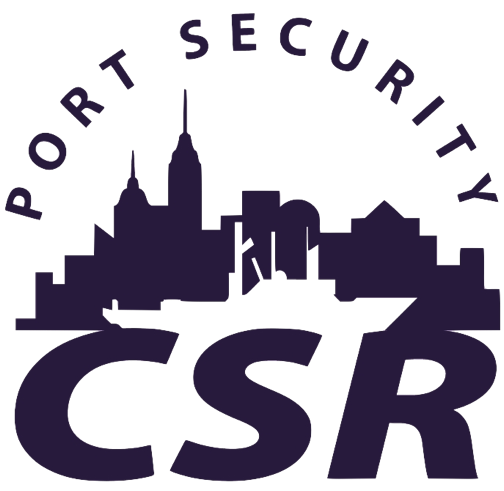 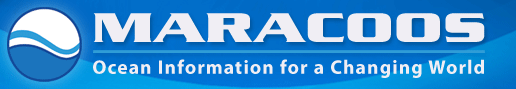 Rutgers University 
Coastal Ocean Observation Lab
>20 Researchers, > 100 Undergrads, >$100 M Funding
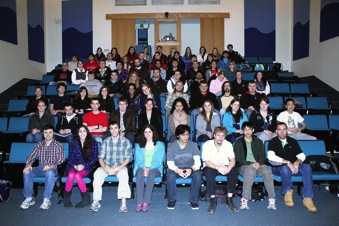 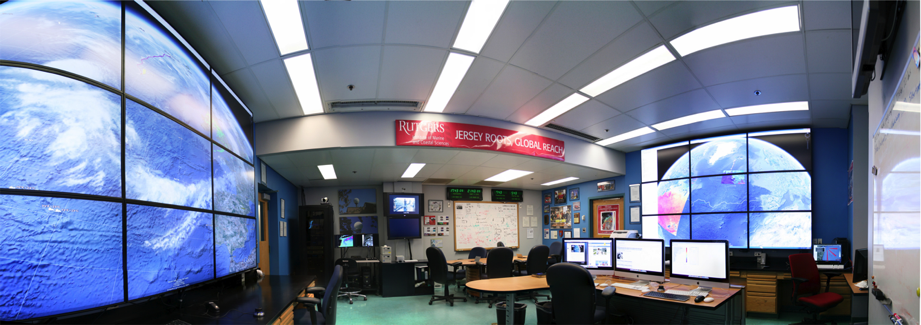 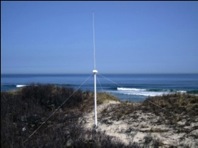 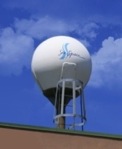 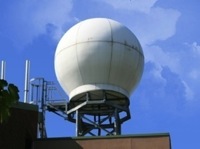 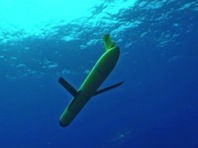 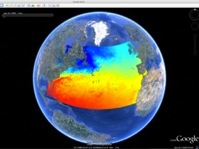 Satellite Data Acquisition Stations
CODAR Network
Glider Fleet
3-D Forecasts
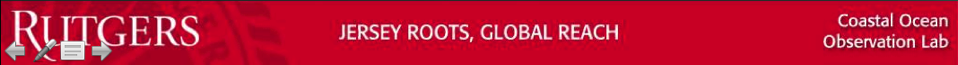 Introduction to high frequency radar
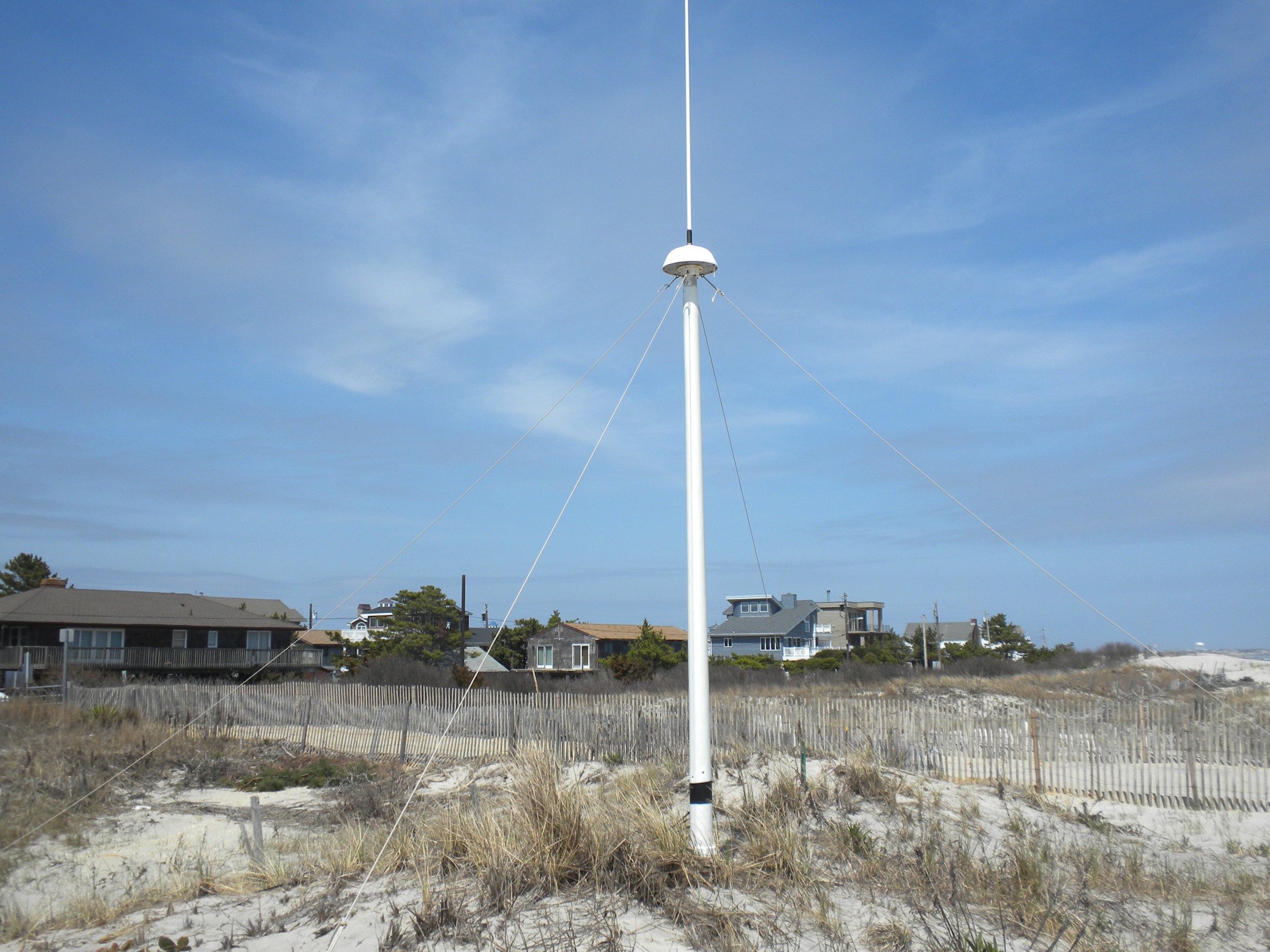 13 MHz Transmit and Receive Antenna
4 meters
Surface Current Mapping Capability
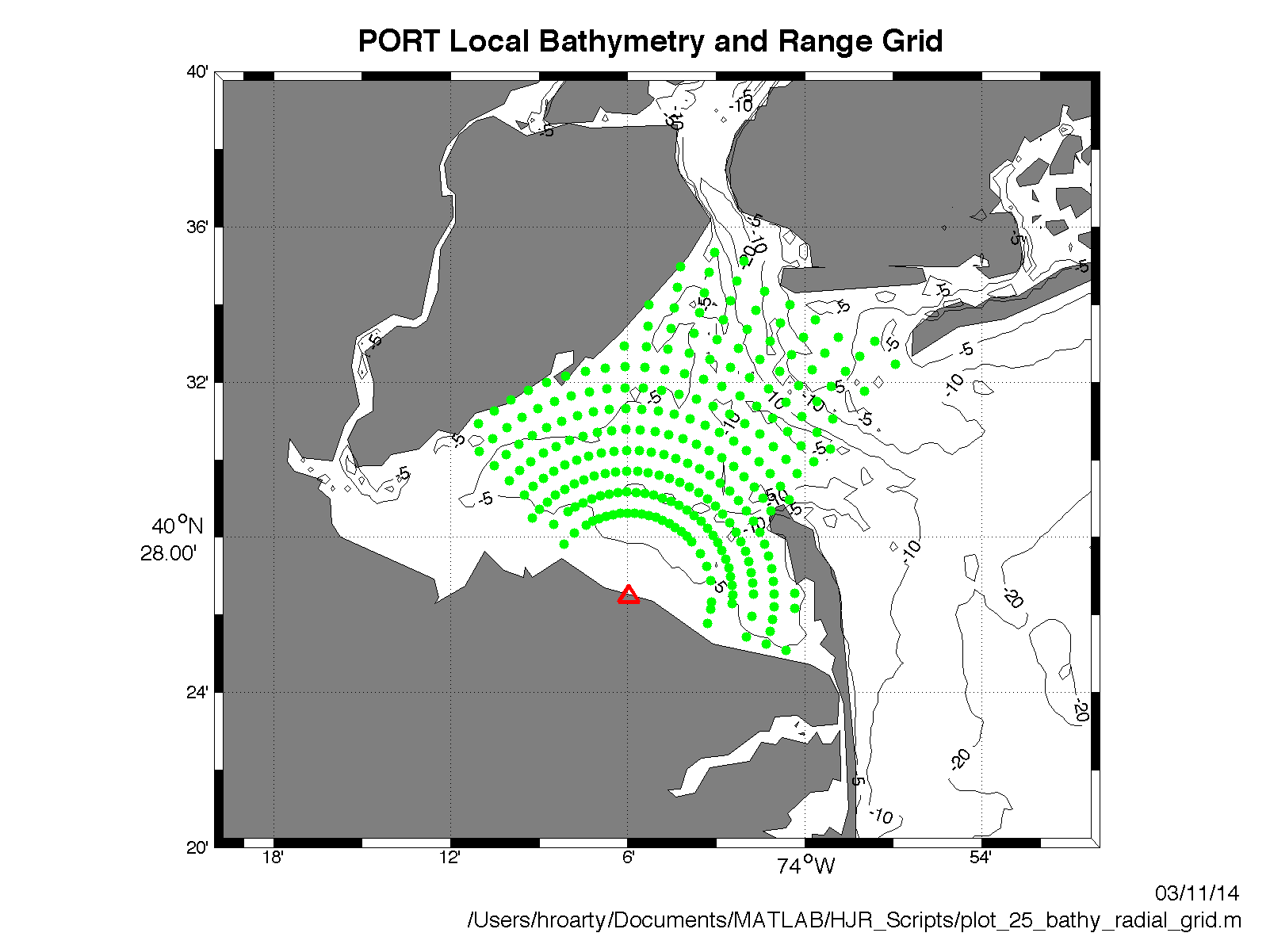 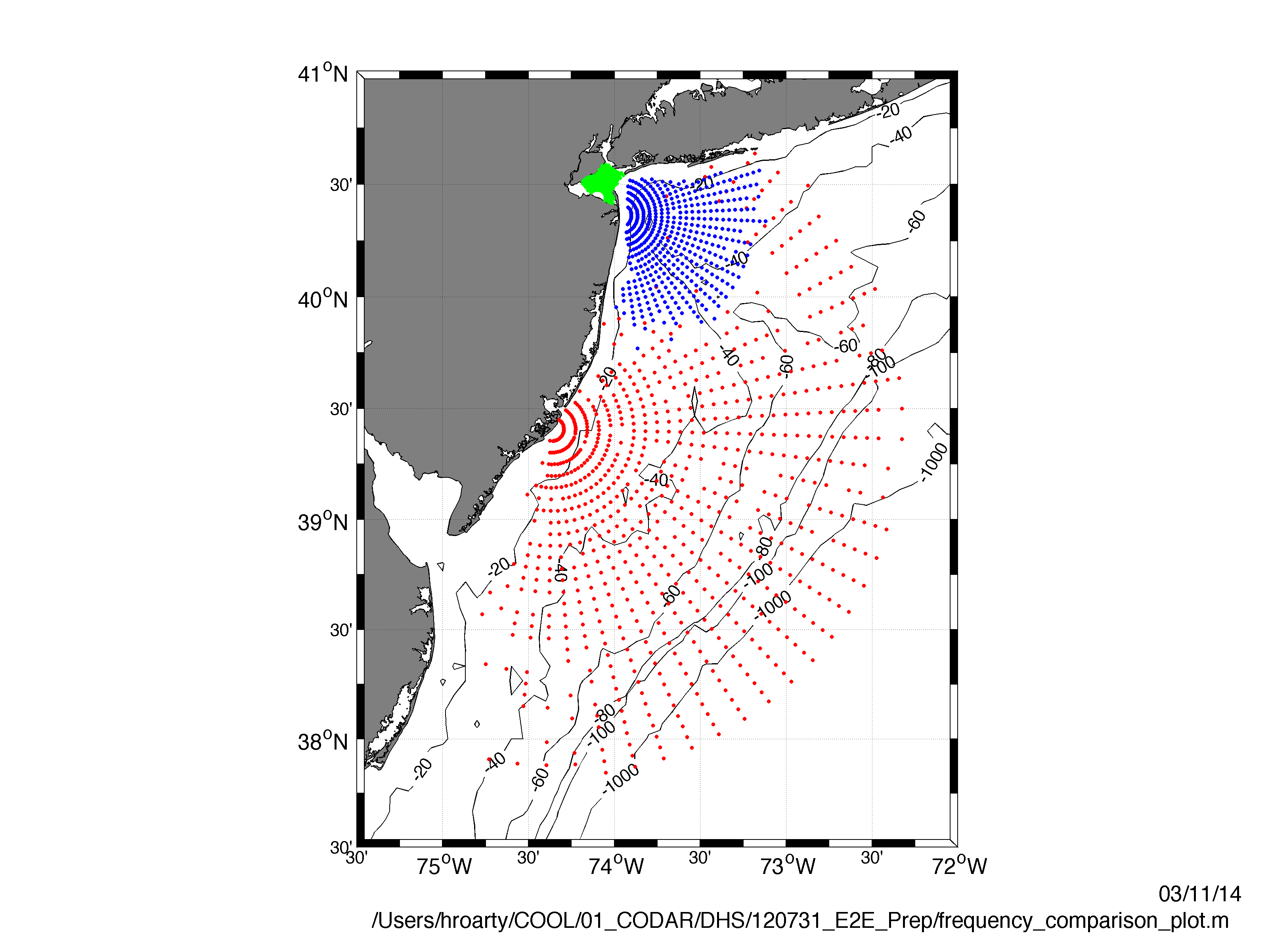 25 MHz
Radar l: 12 m   Ocean l: 6 m
Range: 30 km   Resolution: 1 km
13 MHz
Radar l: 23 m  Ocean l: 12 m
Range: 80 km   Resolution: 3 km
05 MHz
Radar l: 60m   Ocean l: 30 m
Range: 180 km   Resolution: 6 km
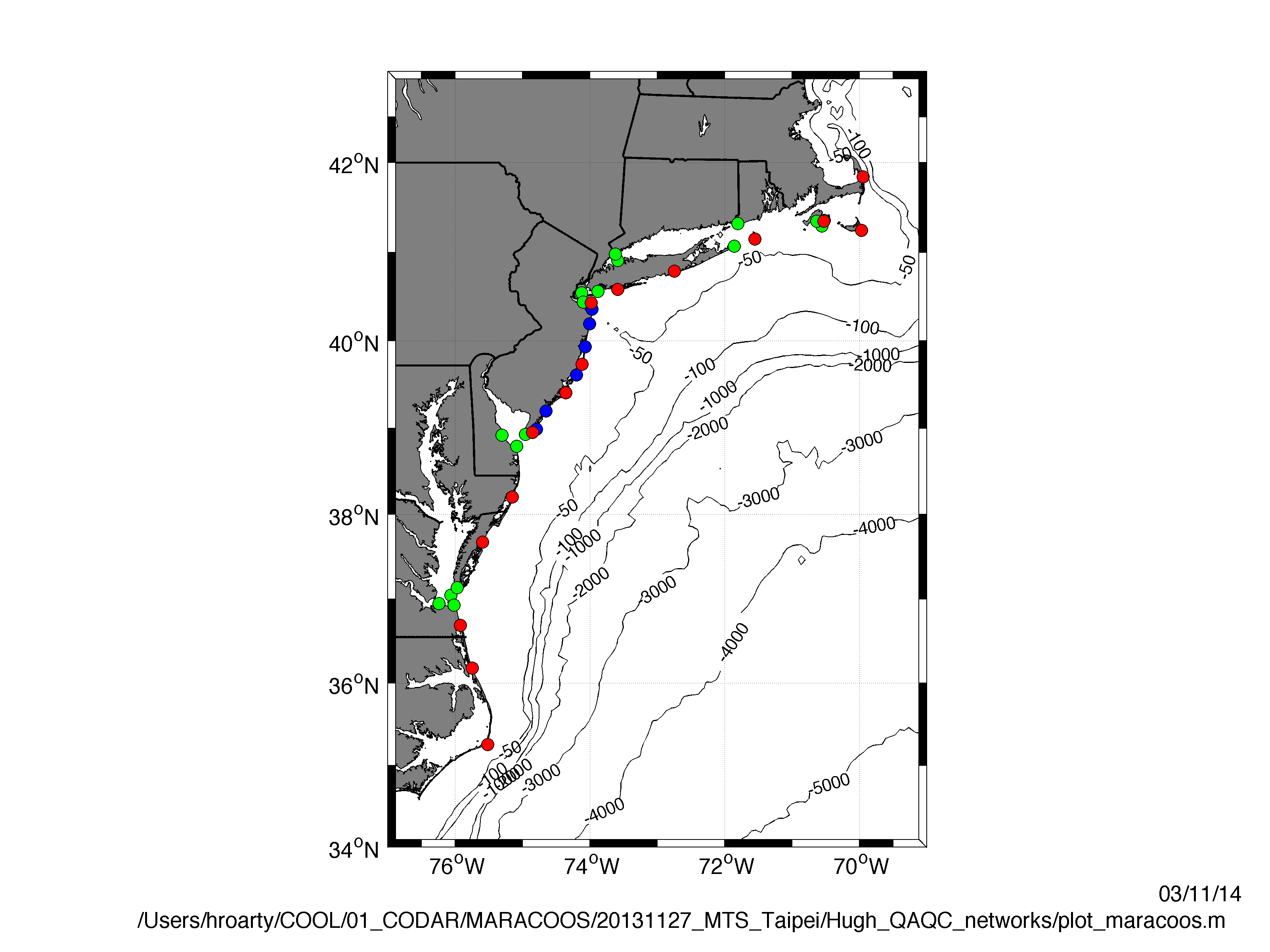 MARACOOS HF RADAR NETWORK
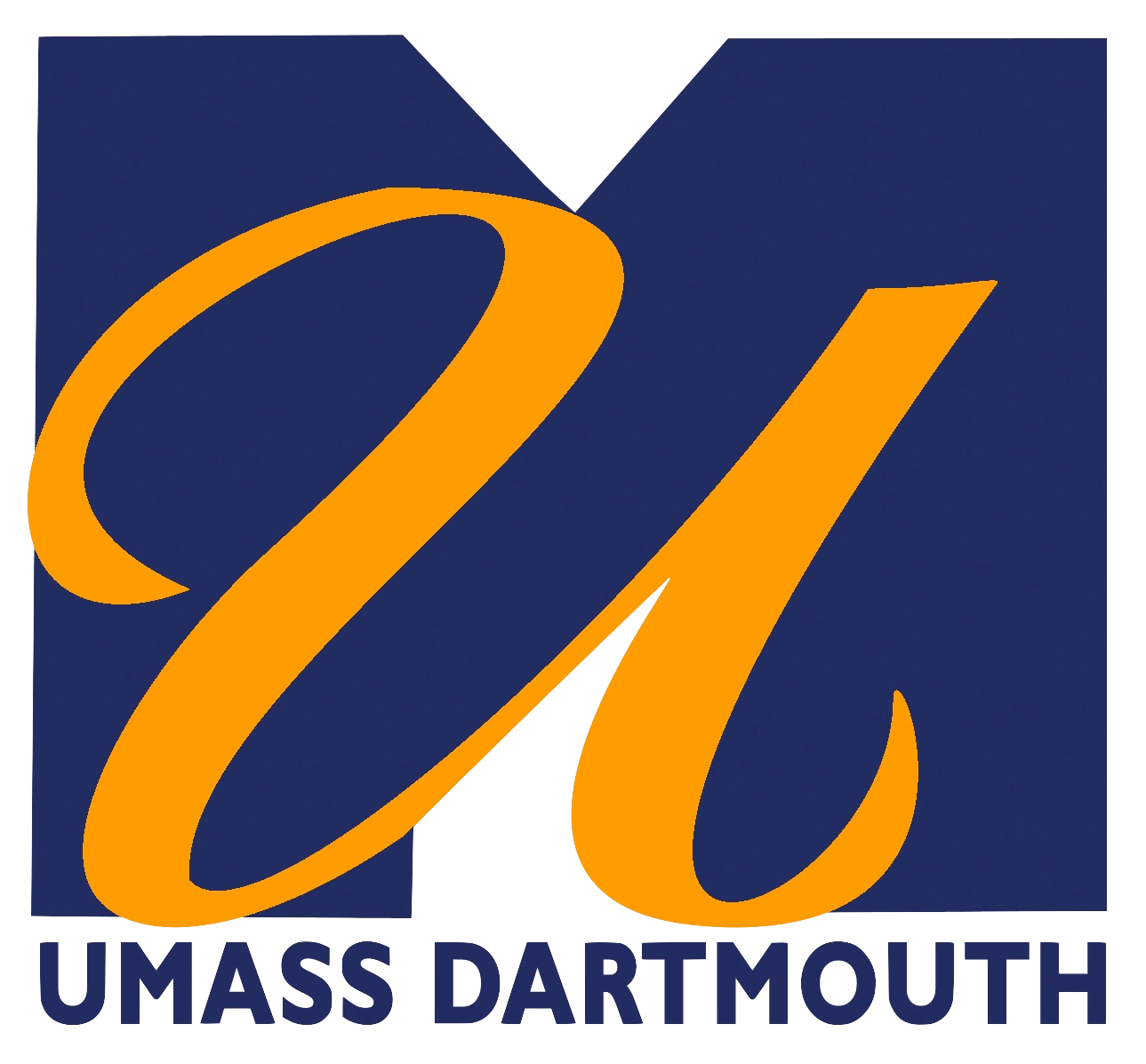 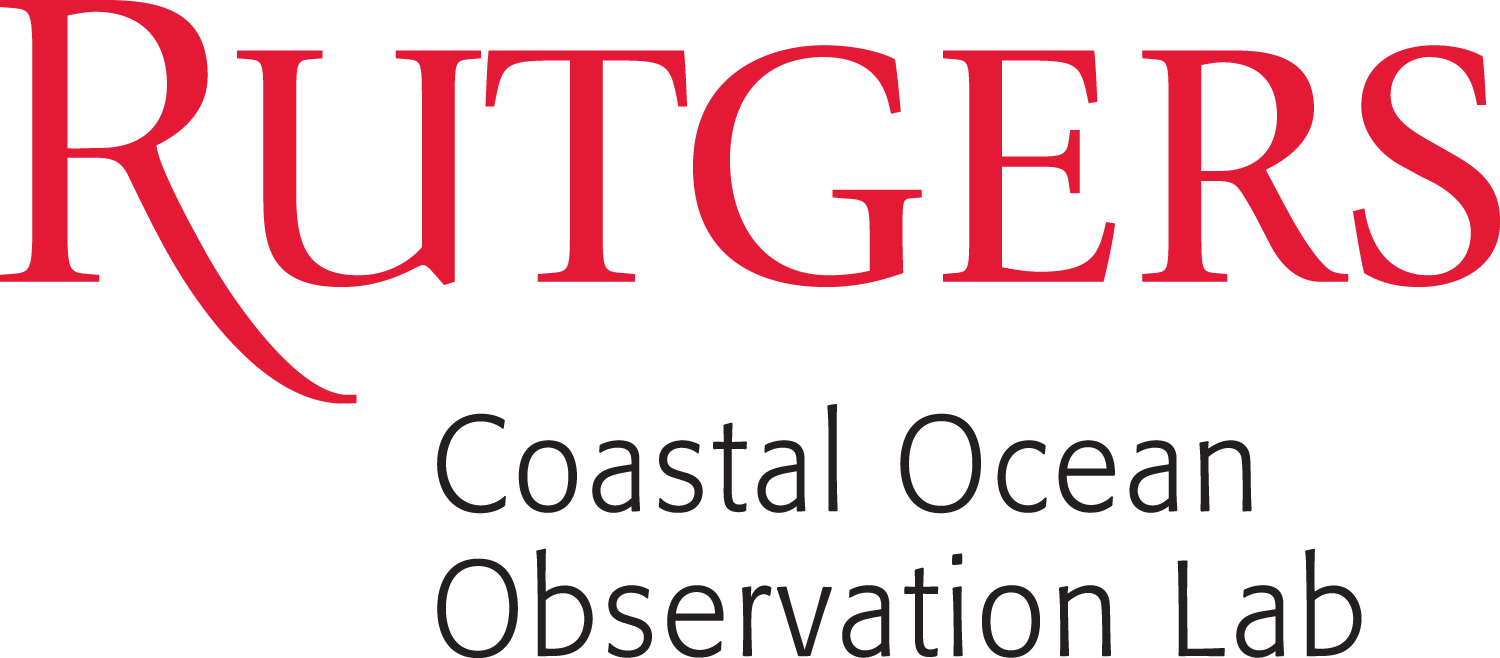 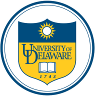 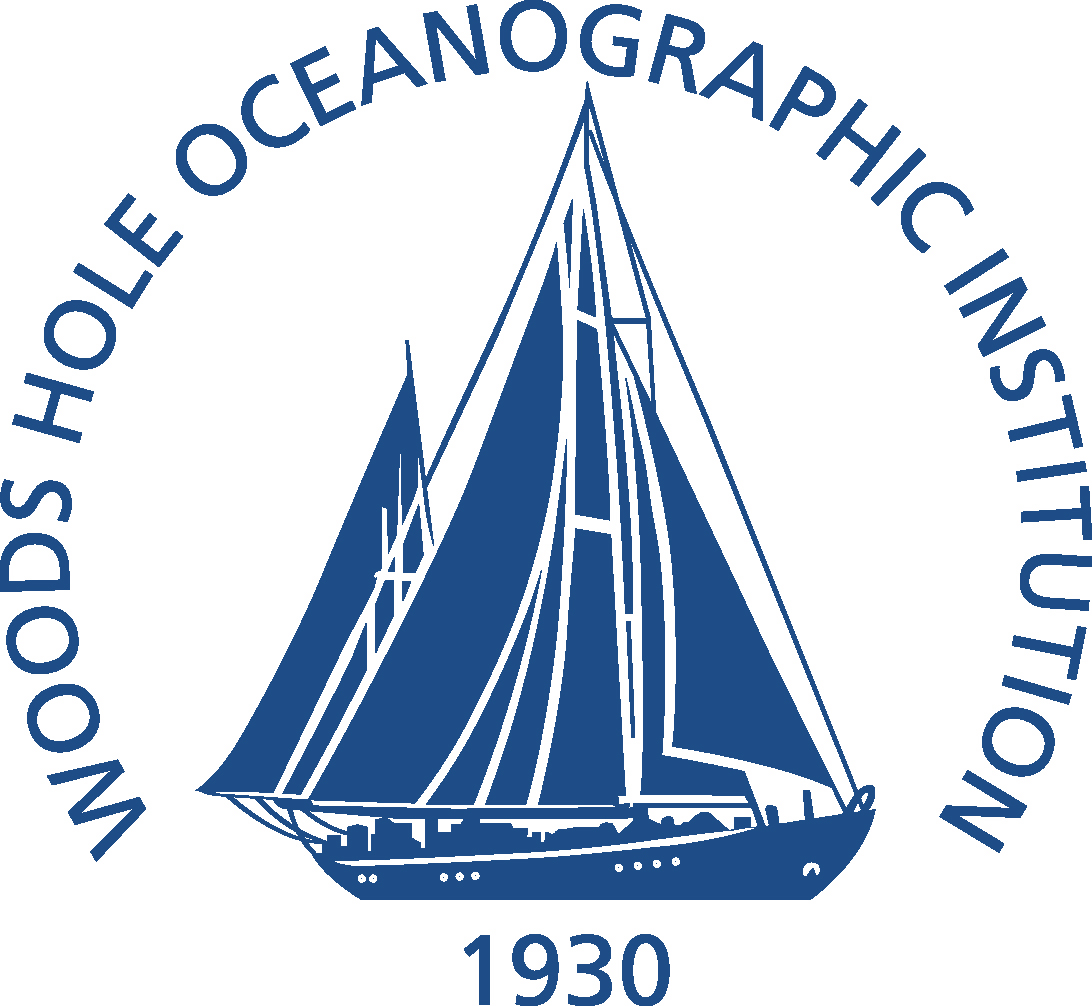 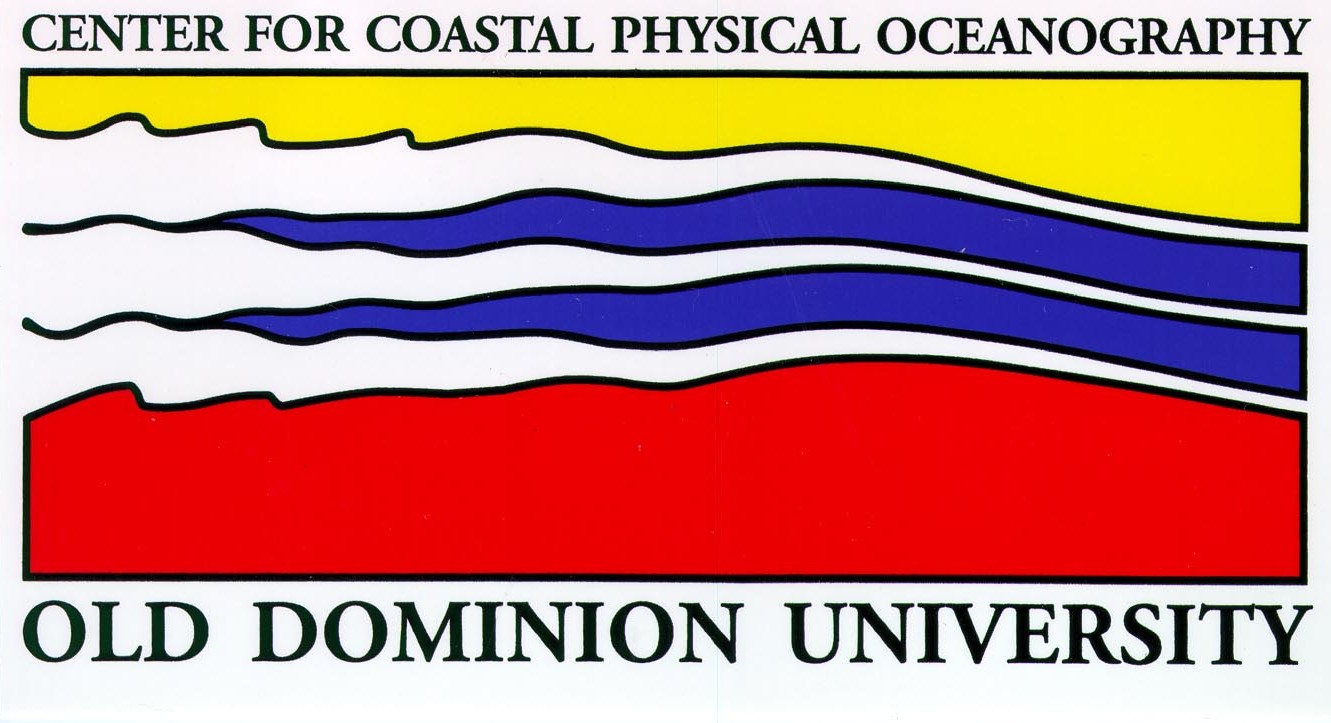 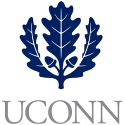 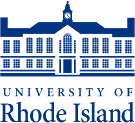 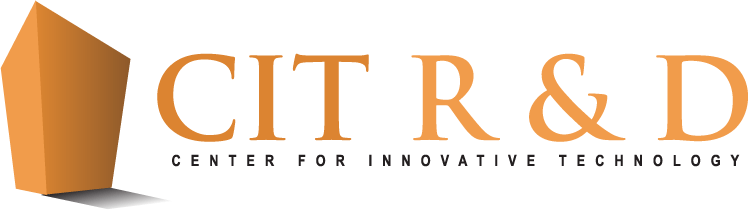 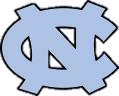 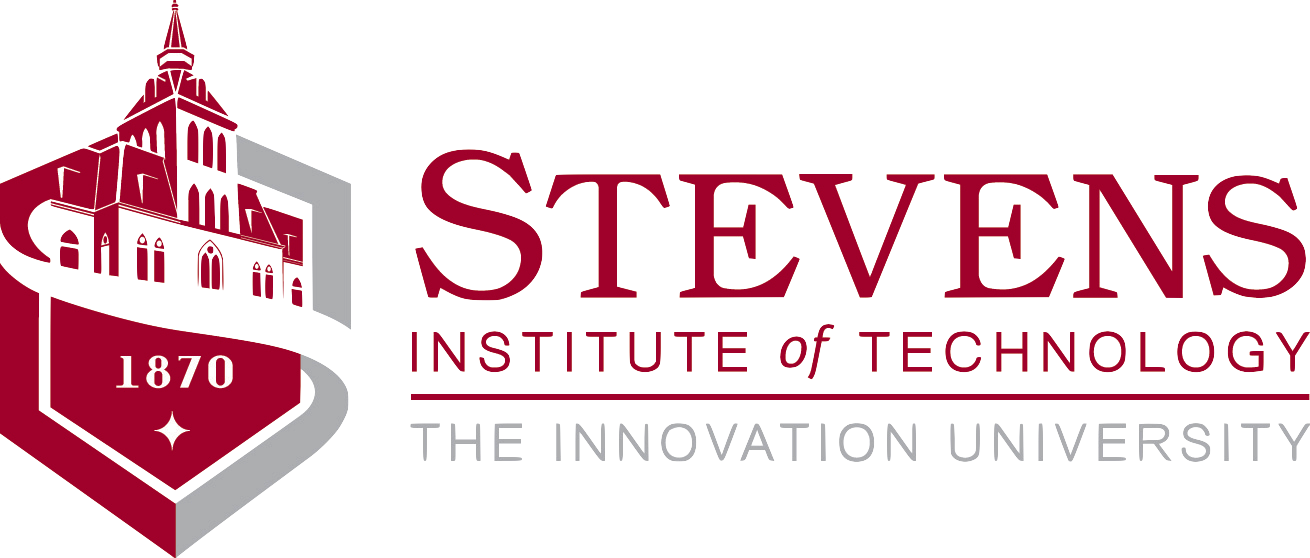 41 Stations in Total
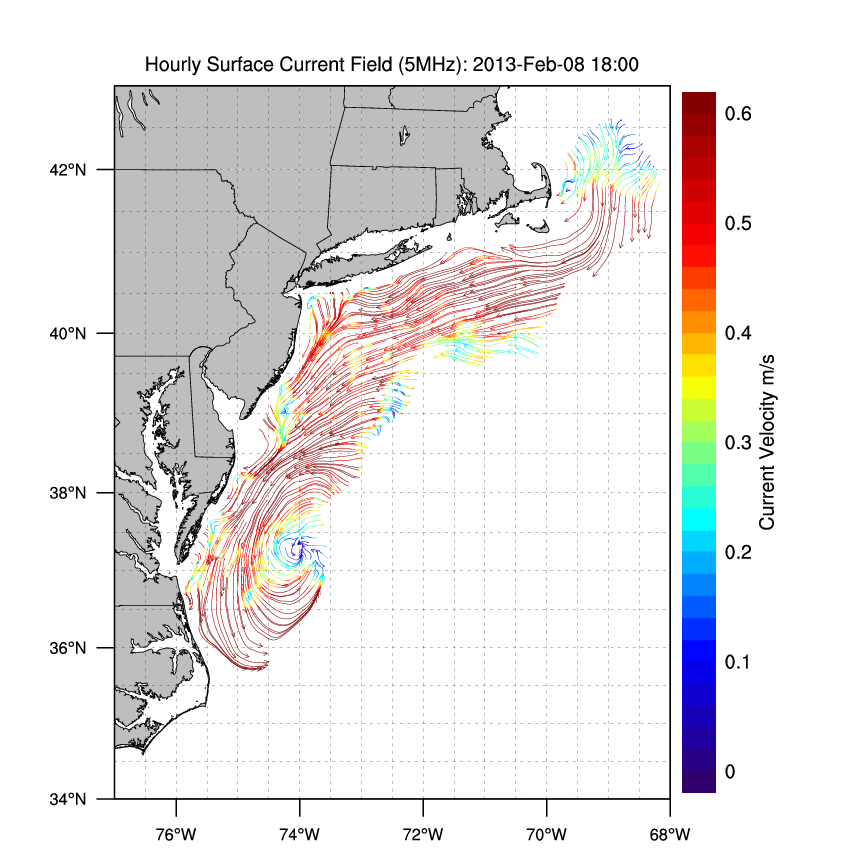 Winter Storm Nemo
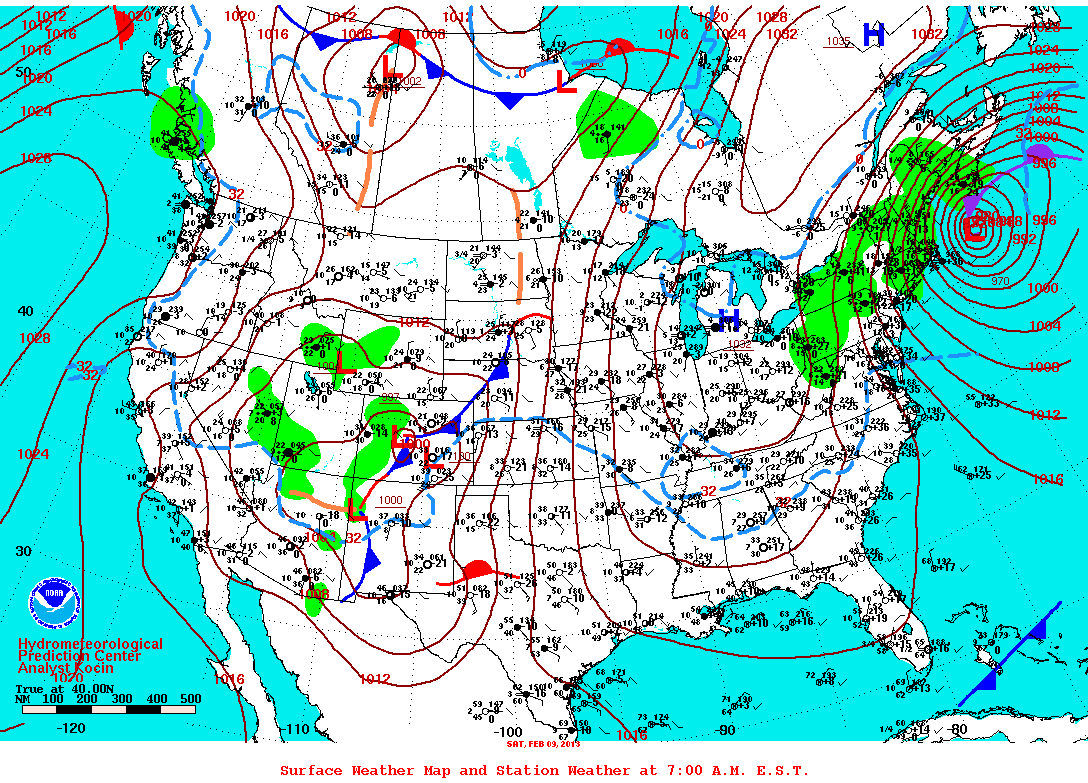 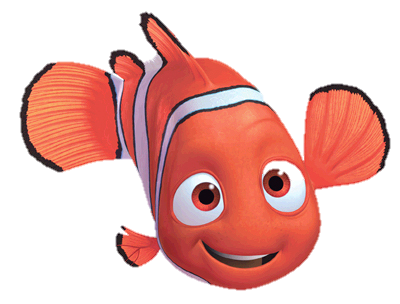 February 9, 2013
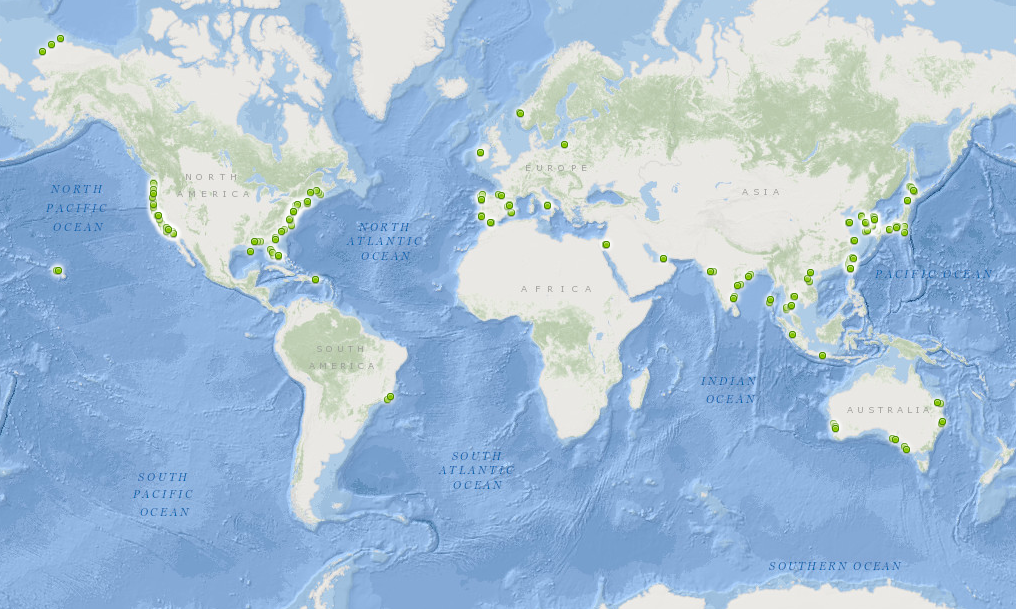 350 Radars World Wide
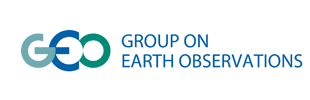 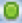 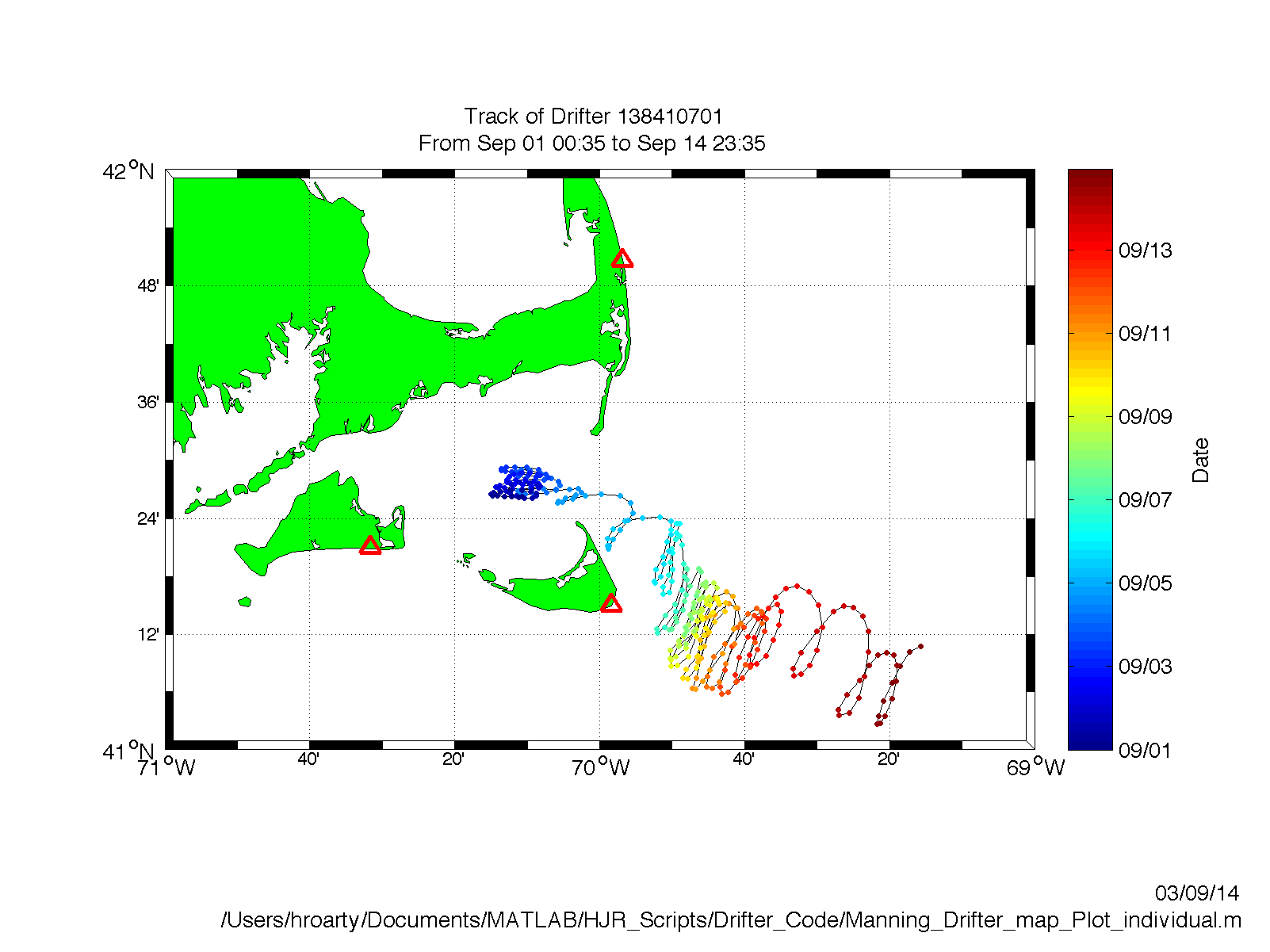 Application:Search and Rescue
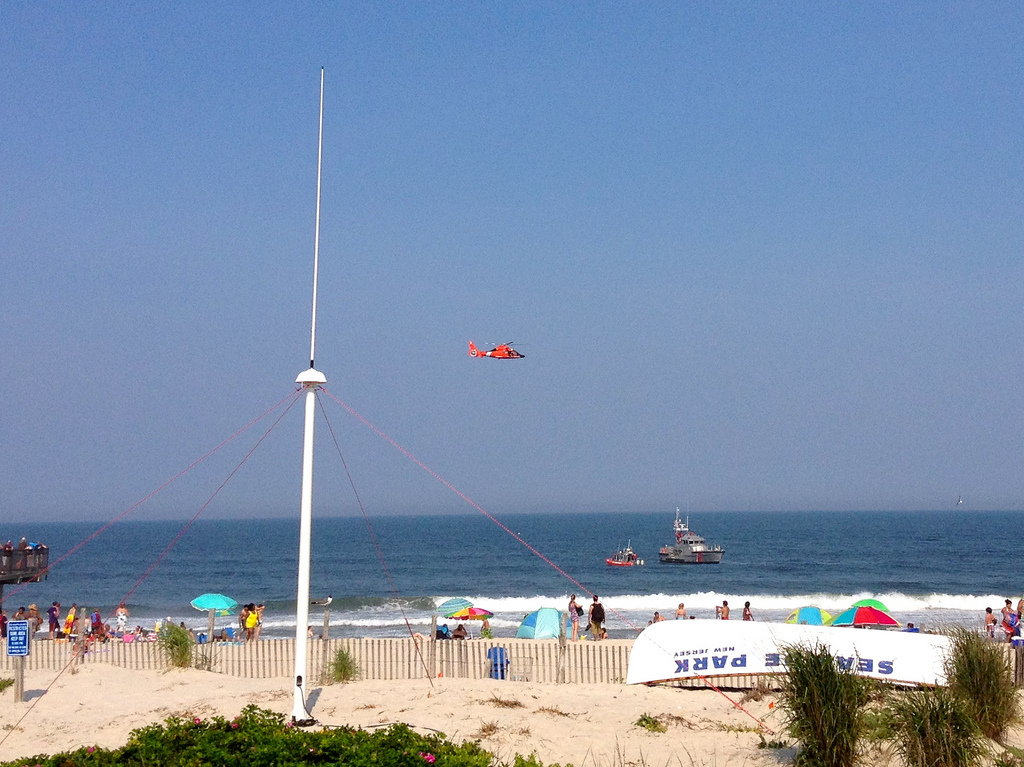 Success Stories – Making a Difference

Optimizing HF Radar for SAR using USCG Surface Drifters
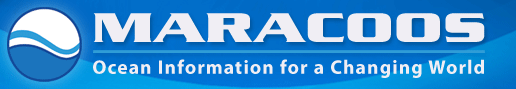 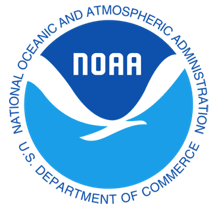 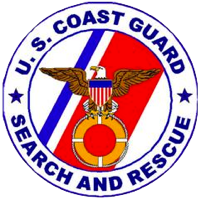 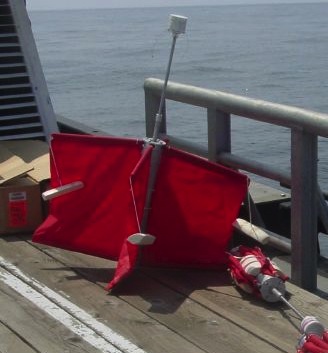 Search and Rescue - 2004
Transition Objective – 
Operational Use of HF Radar Surface Currents for Search And Rescue
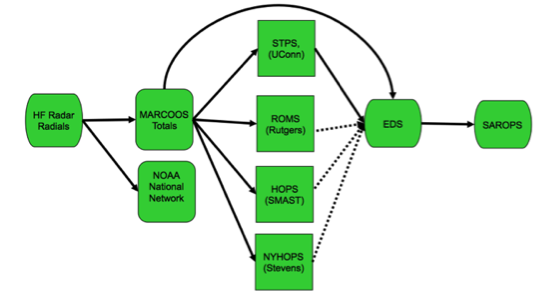 Surface Currents
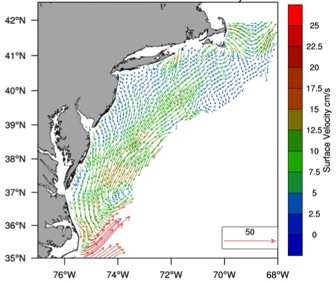 Data Acquisition
(MARACOOS)
Data Product Generation & Management
(U.S. IOOS)
Environmental Data Server (EDS)
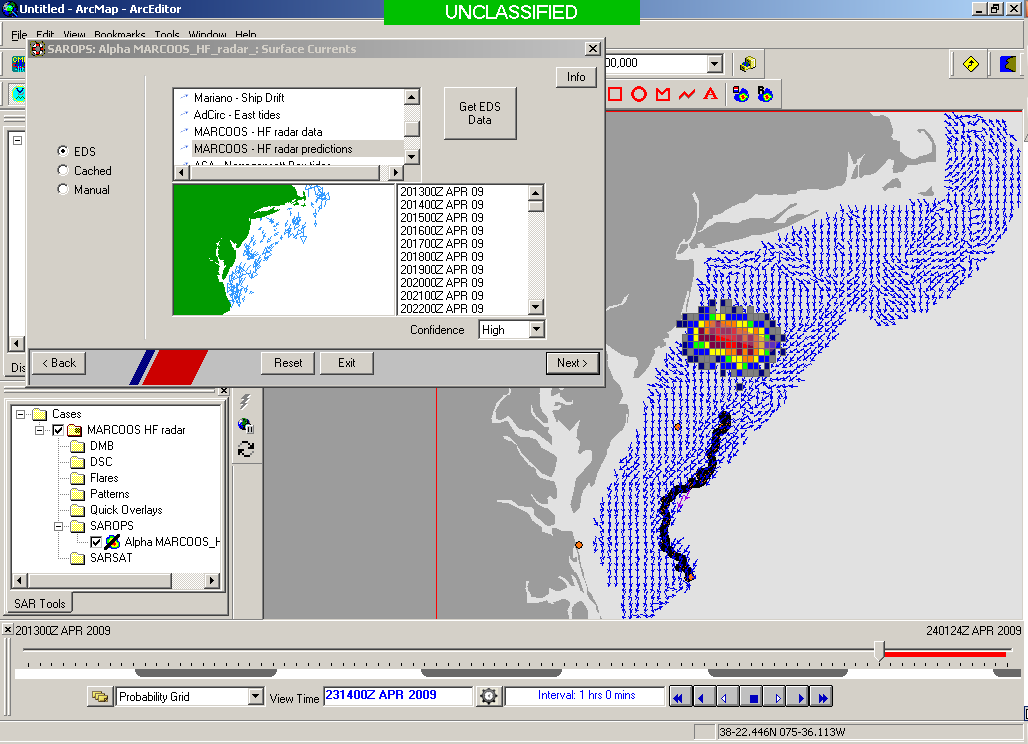 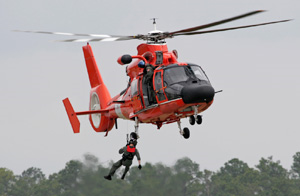 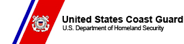 Search And Rescue Optimal Planning System (SAROPS)
15
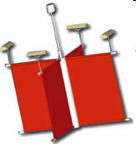 SAROPS Test Case 5000 Virtual Drifters +1 Real Drifter (Black Line): Search Area After 96 Hours
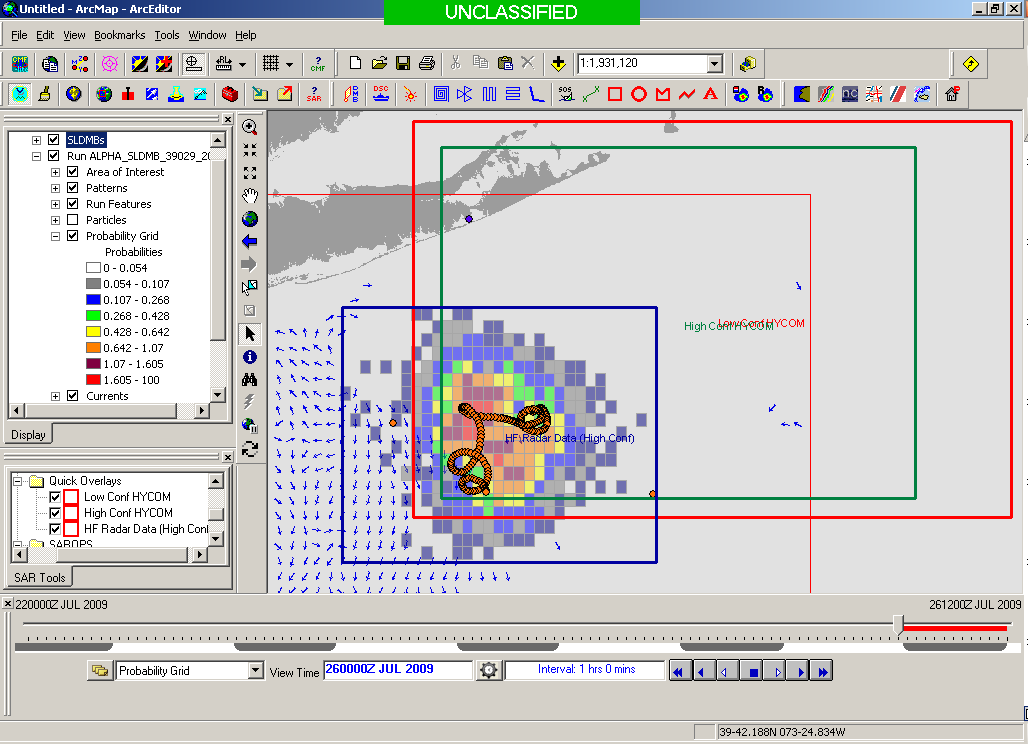 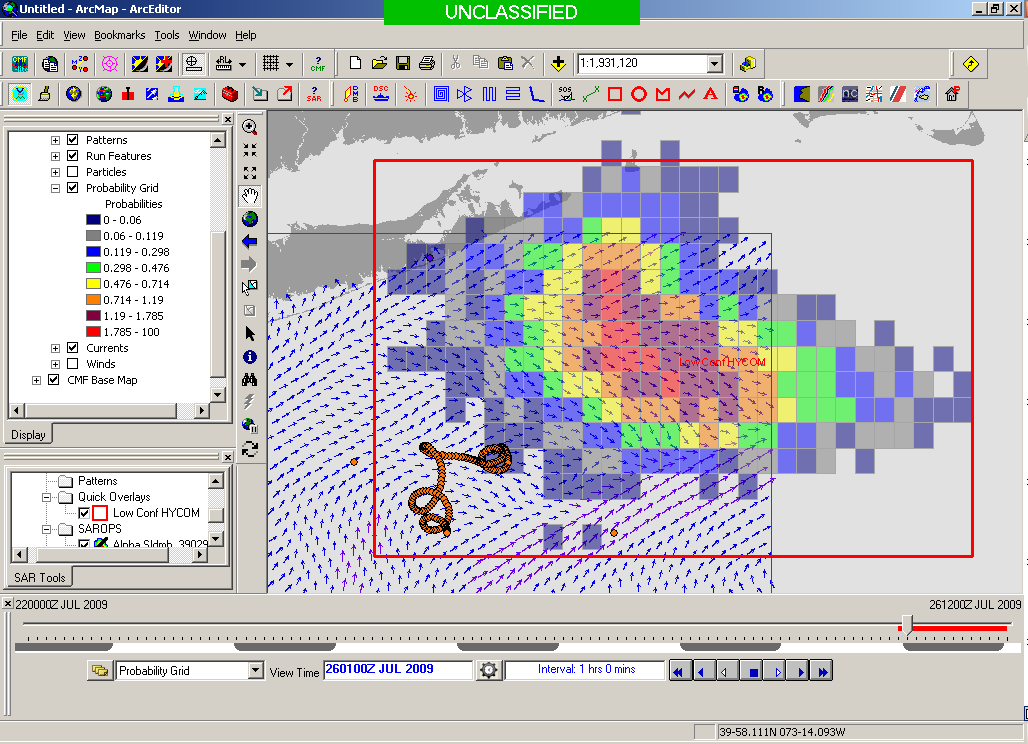 154 km
100 km
232 km
123 km
HyCOM 
36,000 km2
HF Radar
12,000 km2
[Speaker Notes: HYCOM (Low Conf) 48 hours]
May 4, 2009: After a year of testing, NOAA  Announces on 
U.S. Department of Commerce Website that
MARACOOS CODAR is Operational in SAROPS
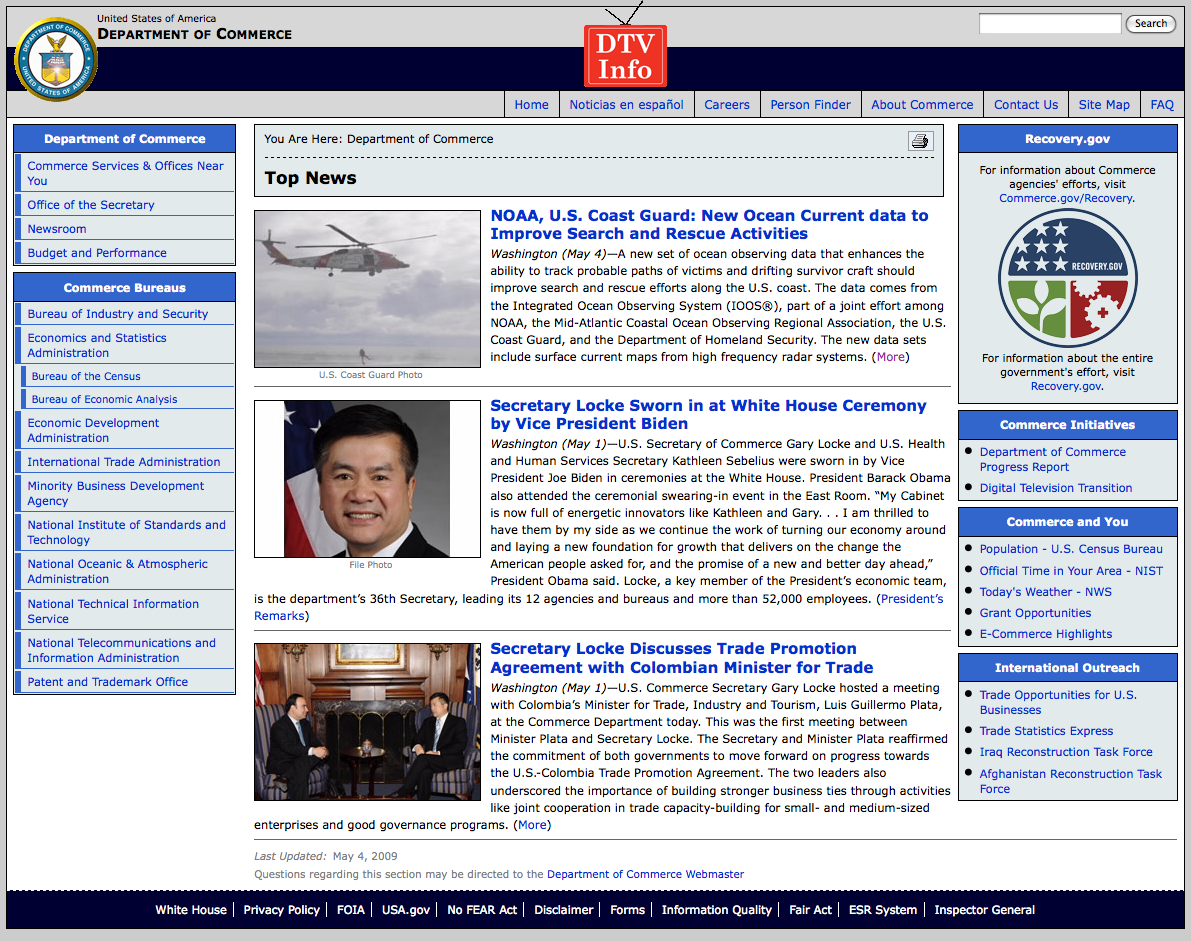 Present Activity:

Bring all
sustained regional-scale  HFR networks up to operational status in USCG SAROPS

3 West Coast Regions for 
California & Oregon are ready.
Application:Oil spill modeling
Deepwater Horizon Oil Spill: Coordinated Rapid Response
Contributed Assets:
 
HF Radar Networks
    USF, USM
Gliders
    iRobot, Mote, Rutgers,
    SIO, UDel, USF, Navy                 
Drifters & Profilers
    Horizon Marine, Navy
Satellite Imagery
    CSTARS, UDel, Rutgers
Ocean Forecasts
    Navy, NCSU
Data/Web Services
    ASA, Rutgers, SIO
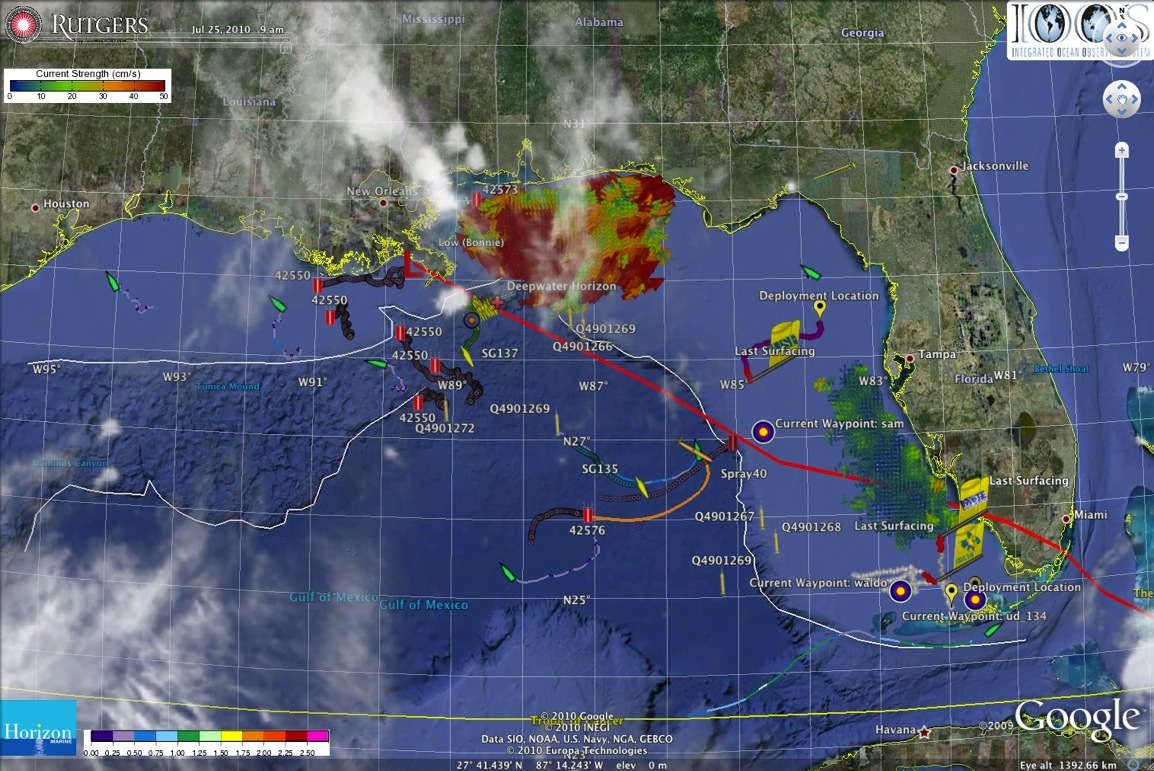 Tropical Storm Bonnie crosses the Gulf of Mexico
USM HFR
TS Bonnie
USF HFR
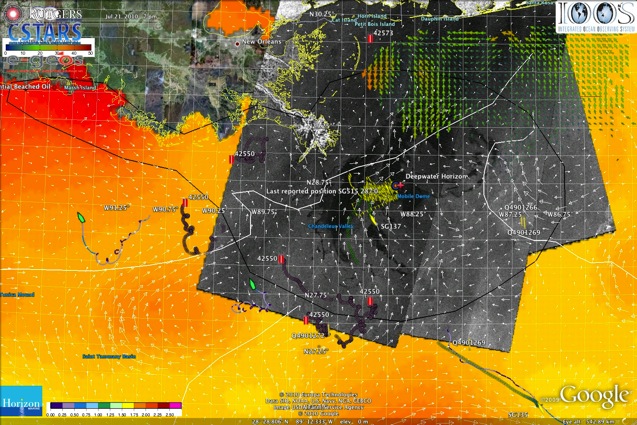 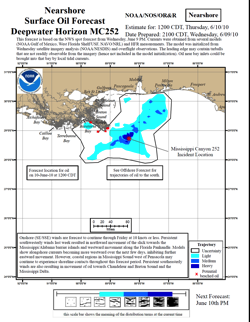 USM HFR validation of SABGOM Forecast
 in region with satellite detected oil slicks
HFR used for Oil Slick Forecasts by NOAA/NOS/OR&R
18 July 2010 Blog Entry - 2010-2020: The Ocean Forecasting Decade
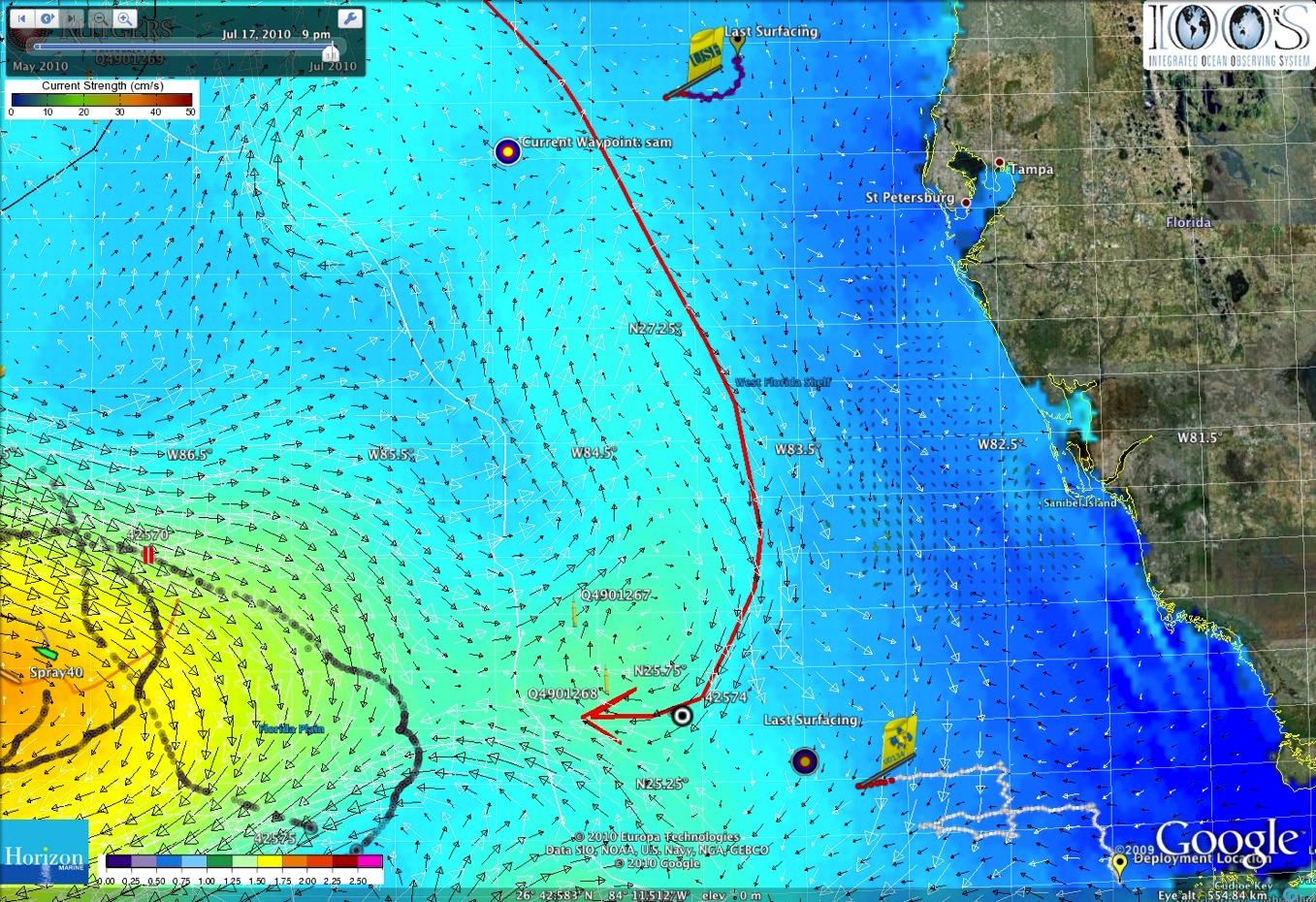 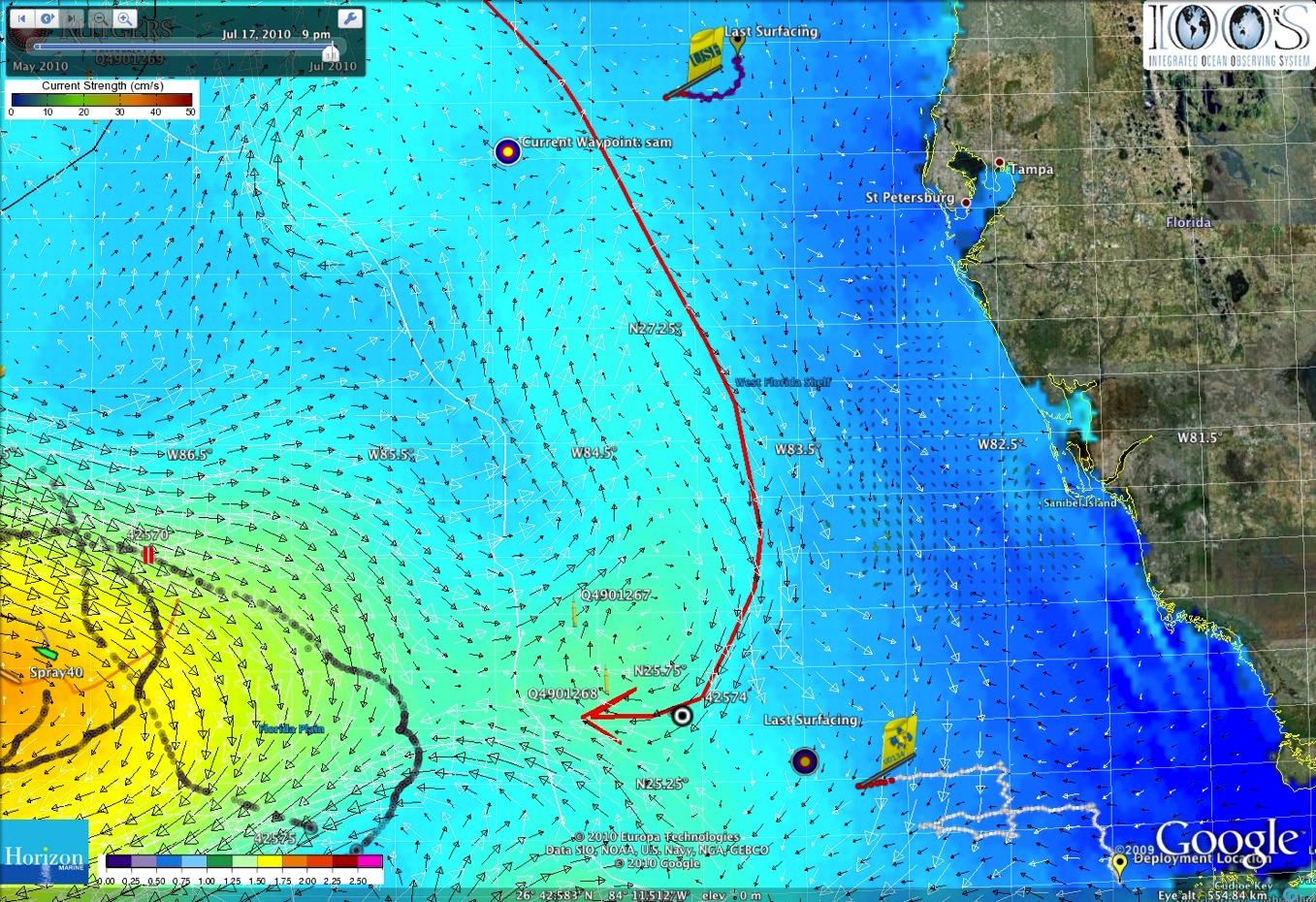 White Arrows – HyCOM
Black Arrows - SABGOM
18 July 2010 Blog Entry - 2010-2020: The Ocean Forecasting Decade
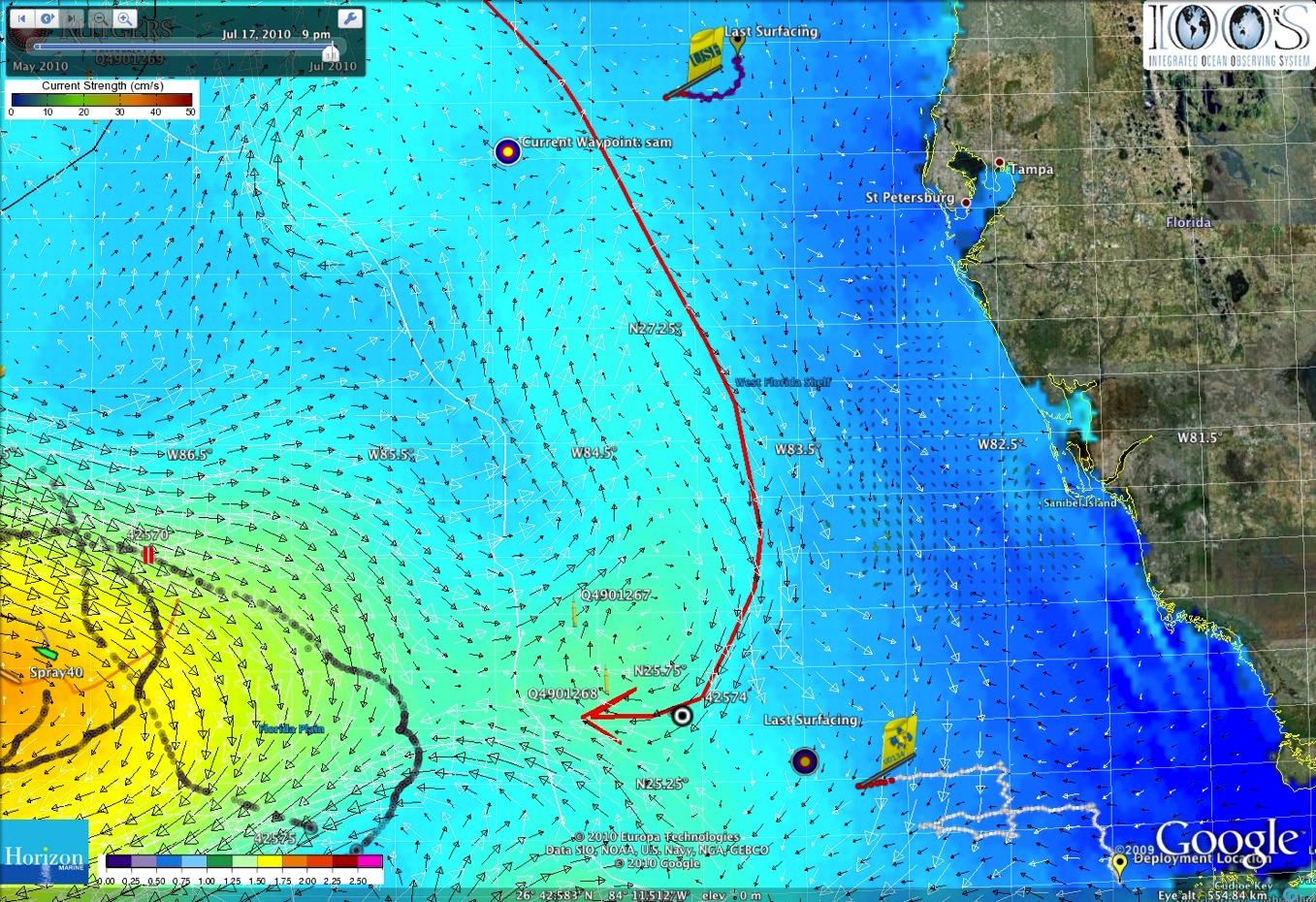 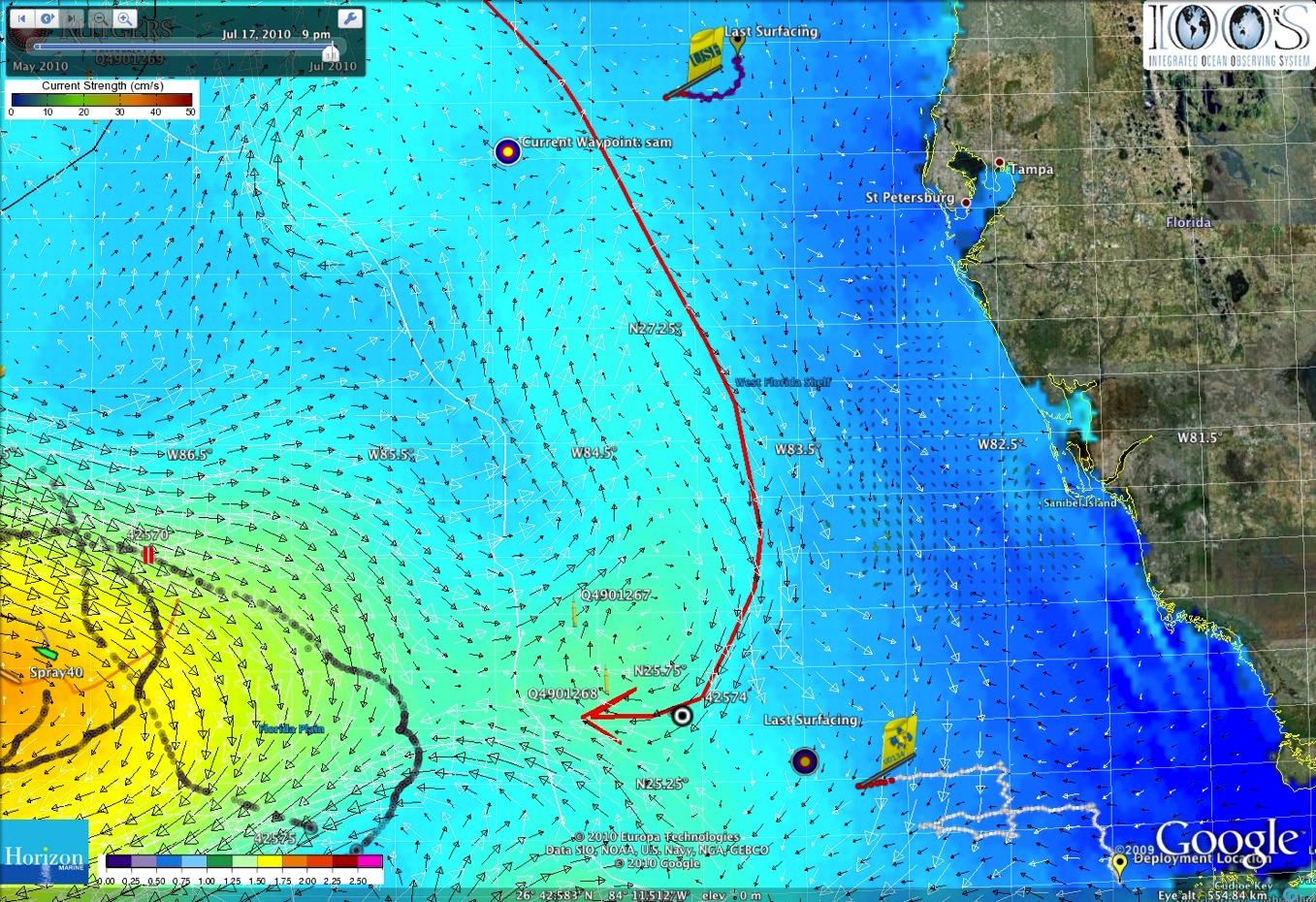 White Arrows – HyCOM
Black Arrows - SABGOM
Oil Spill Status : NOAA Guidance
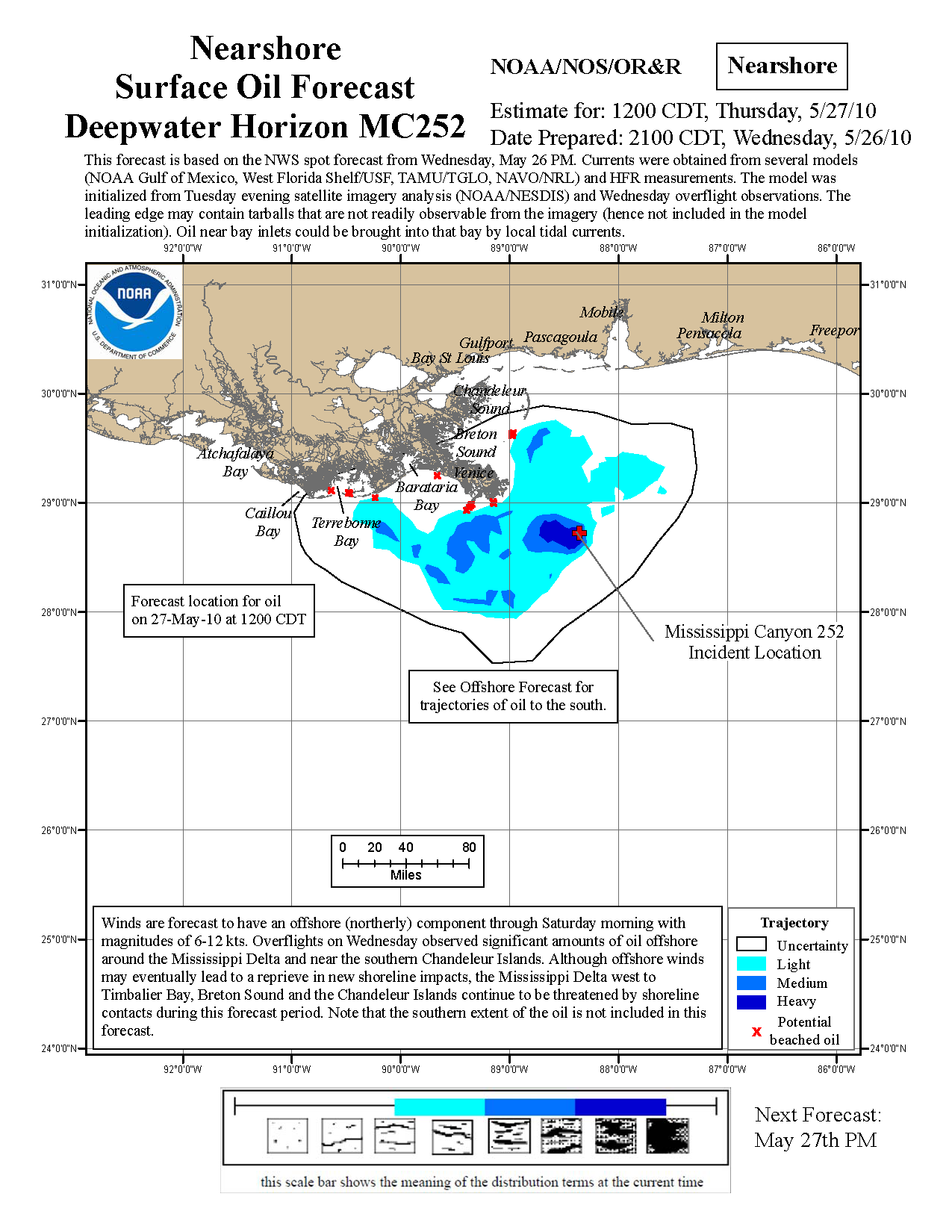 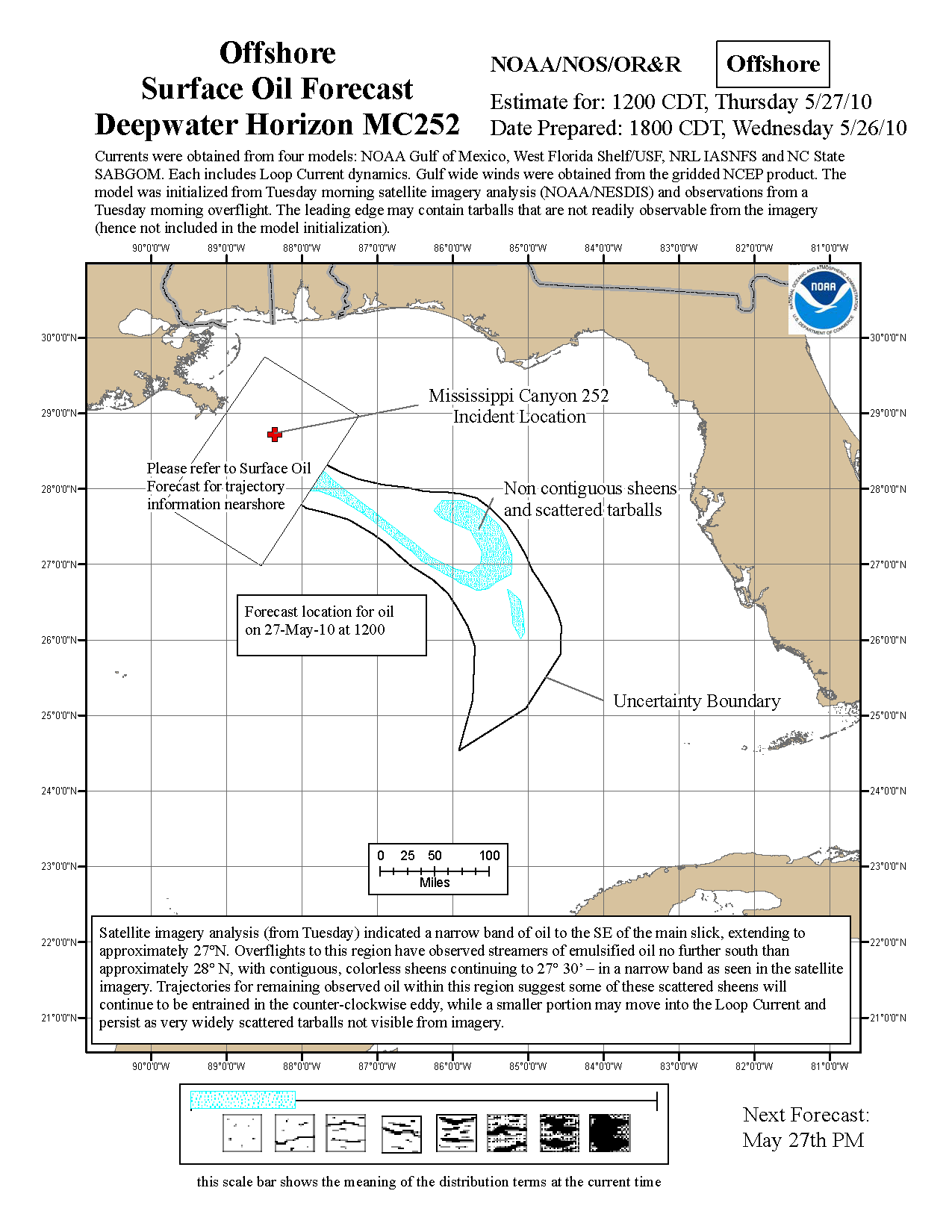 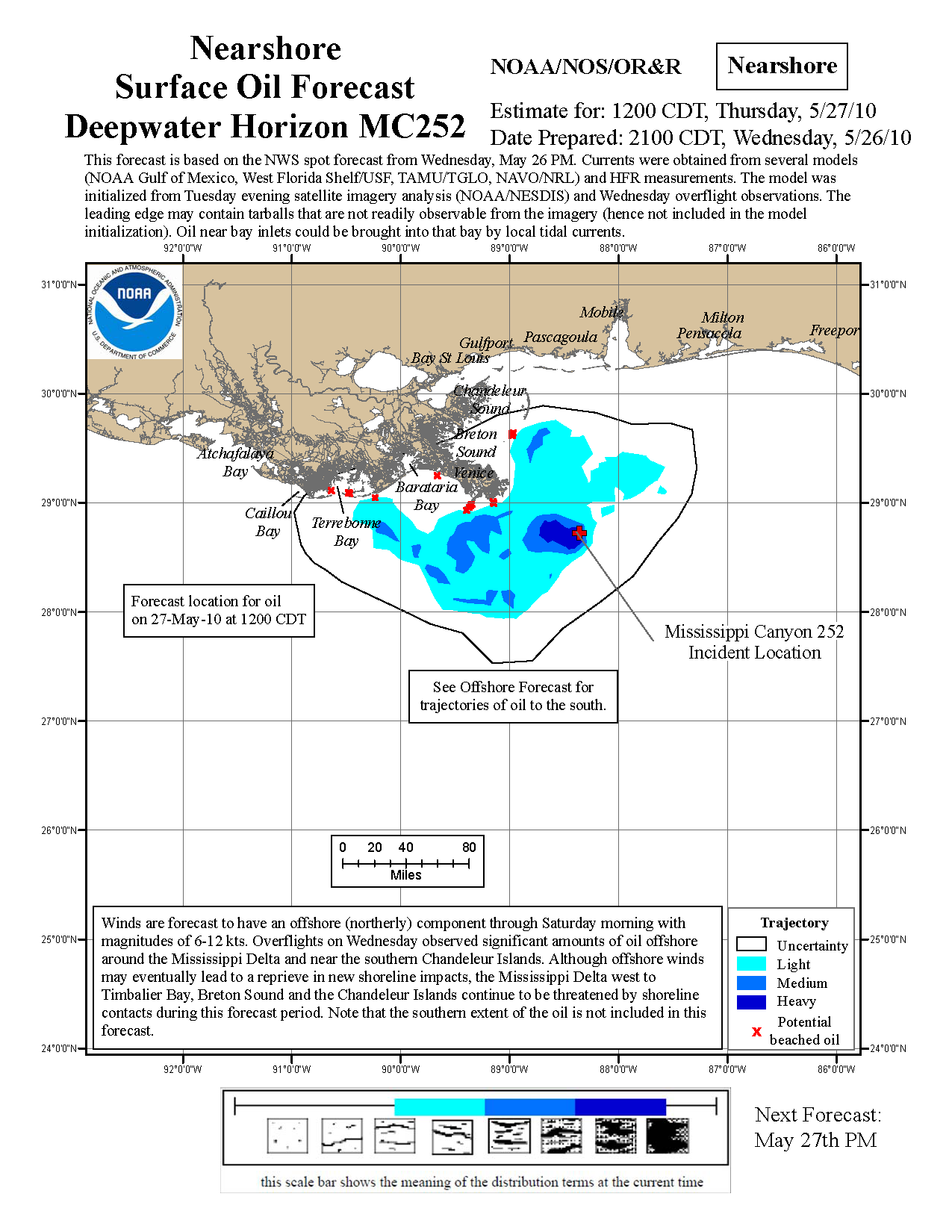 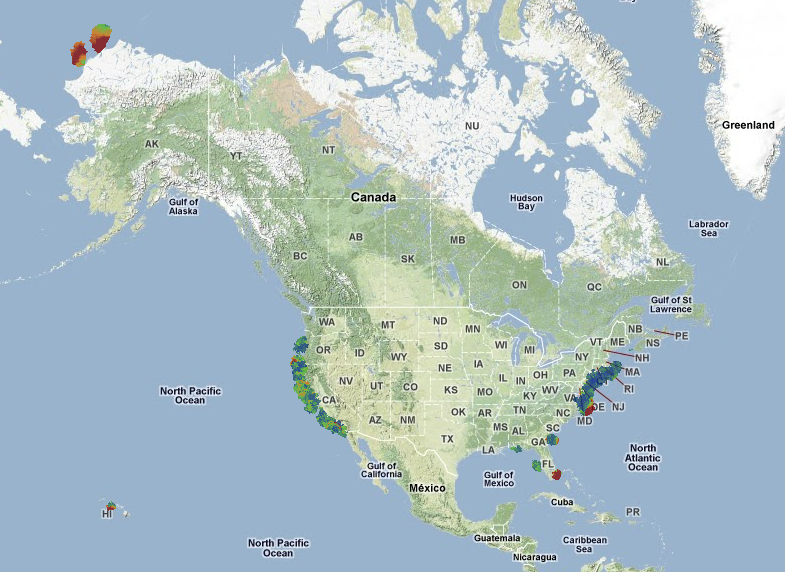 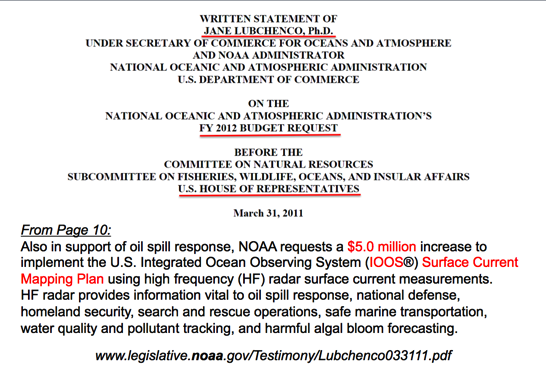 U.S. National HF Radar Network
$5 M First Year Investment
$20 M/Year for 5 Years for Full Buildout
Summer 
2011 Coverage
131 Radars
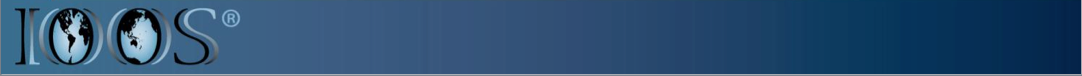 Application:vessel detection
Doppler Spectra from all Range Cells
with Detection Threshold above Background Applied
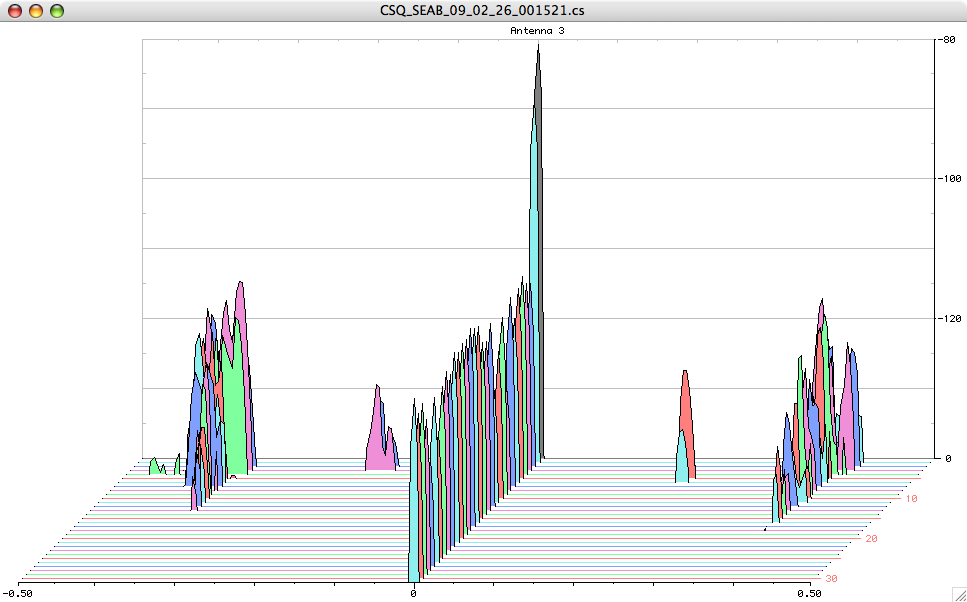 Fixed Objects & Direct Signals
Bragg Waves
Bragg Waves
Vessel
Vessel
Range
Doppler Frequency
(Target Speed)
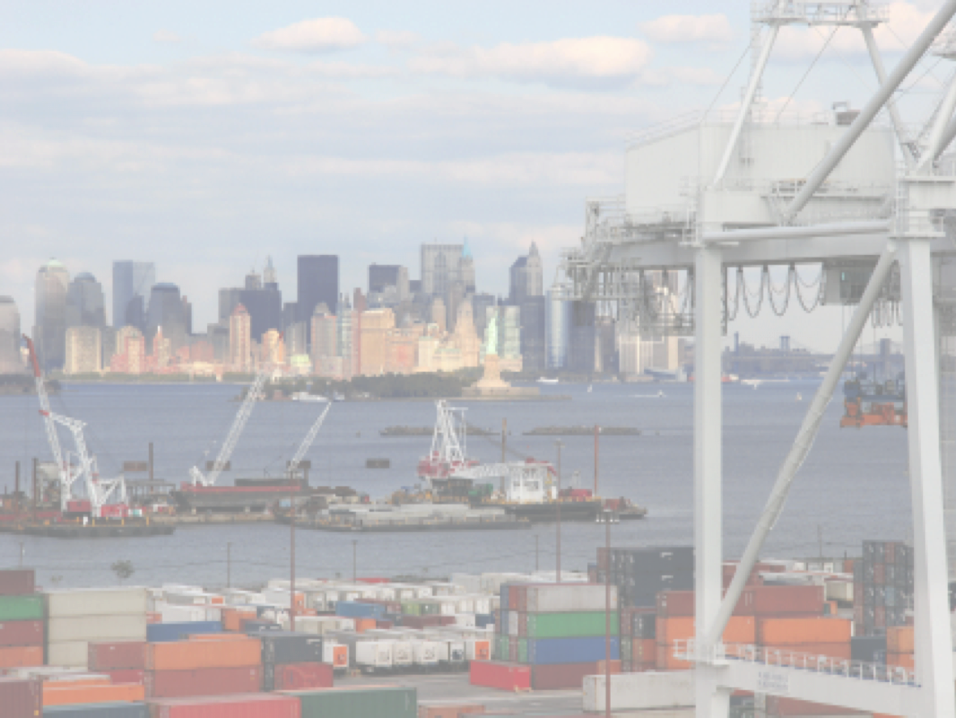 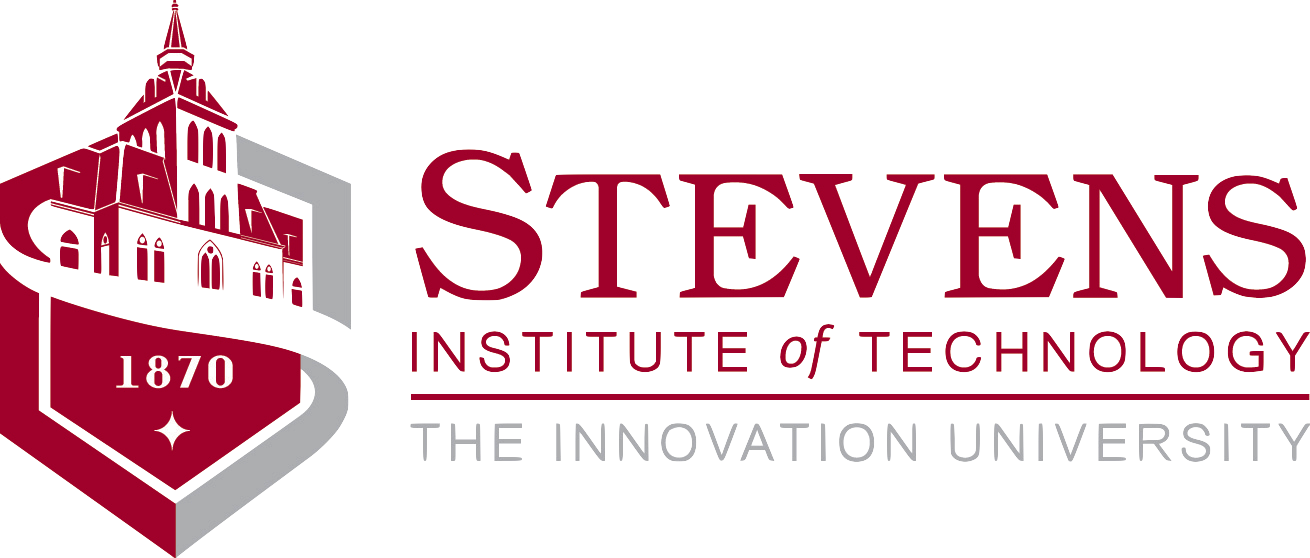 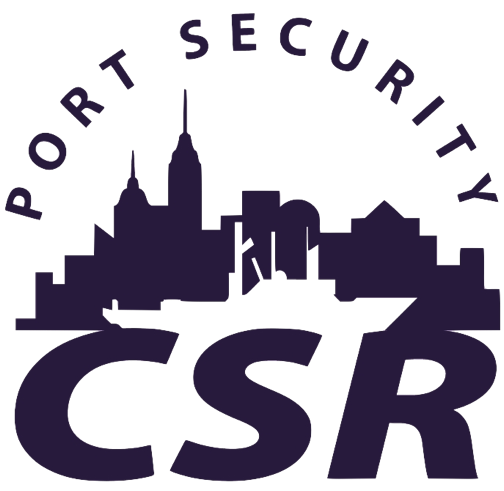 The Center for Secure and Resilient Maritime Commerce (CSR)
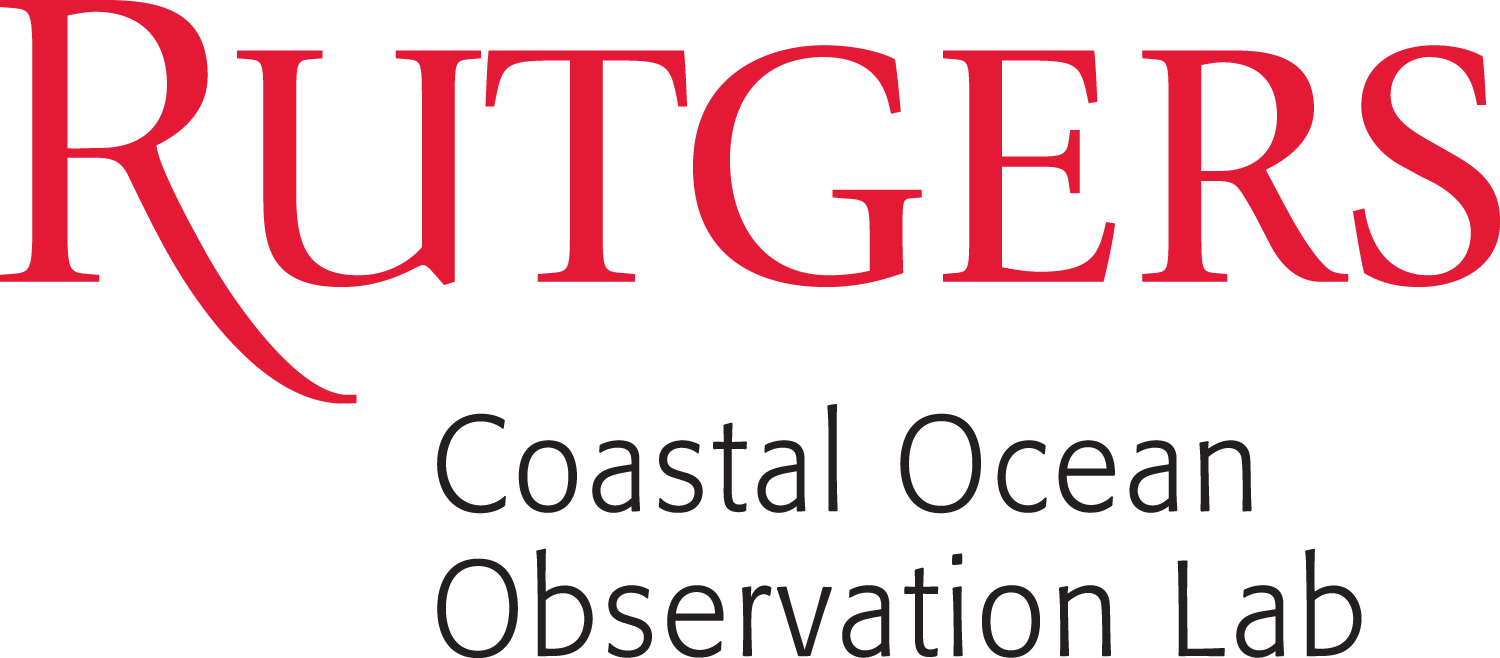 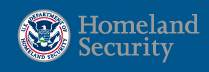 Rutgers University – CODAR Ocean Sensors
Academic – Industry Partnership since 1998
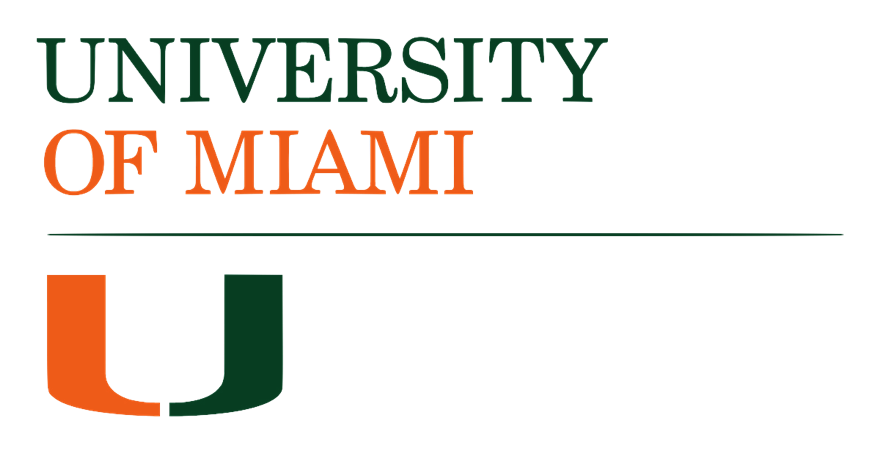 HF Radar Team
Rutgers University -
  Scott Glenn, Josh Kohut, Hugh Roarty,
  Mike Crowley, John Kerfoot, Ethan
  Handel,  Mike Smith, Colin Evans
CODAR Ocean Sensors -
  Don Barrick, Pete Lilleboe, Chad Whelan
  Belinda Lipa, Bill Rector, Jimmy Isaacson
University or Puerto Rico – Mayaguez
  Jorge Corredor, Julio Morell,  Miguel Canals
Applied Mathematics, Inc -
  Bill Browning
University of Alaska – Fairbanks
  Tom Weingarter, Hank Statscewich
Ocean Power Technologies –
   Debbie Montagna, Bruce Downie
Naval Research Laboratory
   Michael Lovellette, Dan Newton
Norwegian Defence Research Establishment (FFI)
   Terje Johnsen, Walther Asen
CODARNor
   Anton Kjelaas
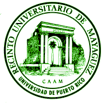 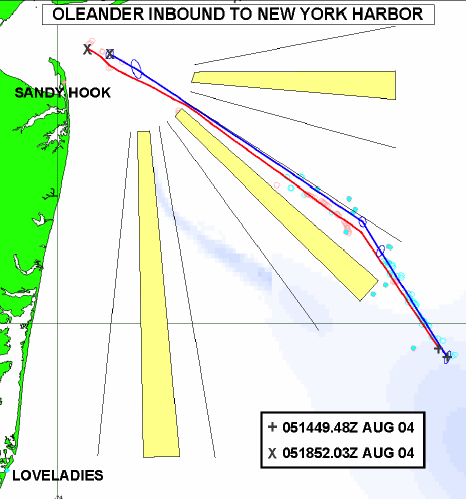 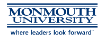 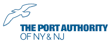 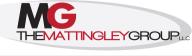 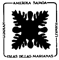 ONR - 2004
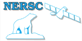 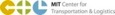 27 Researchers @ 9 Institutions
Vessel Detection Capability
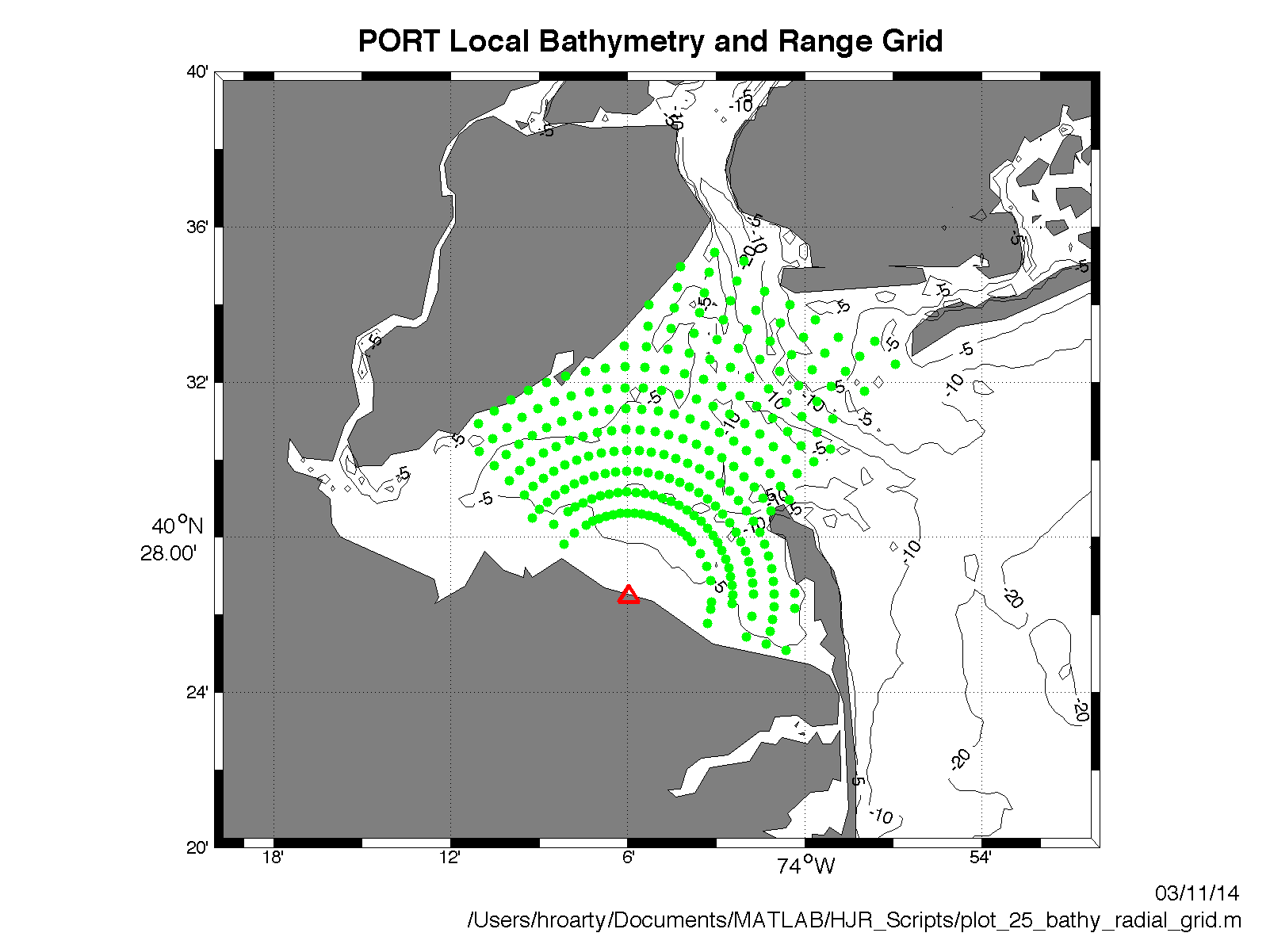 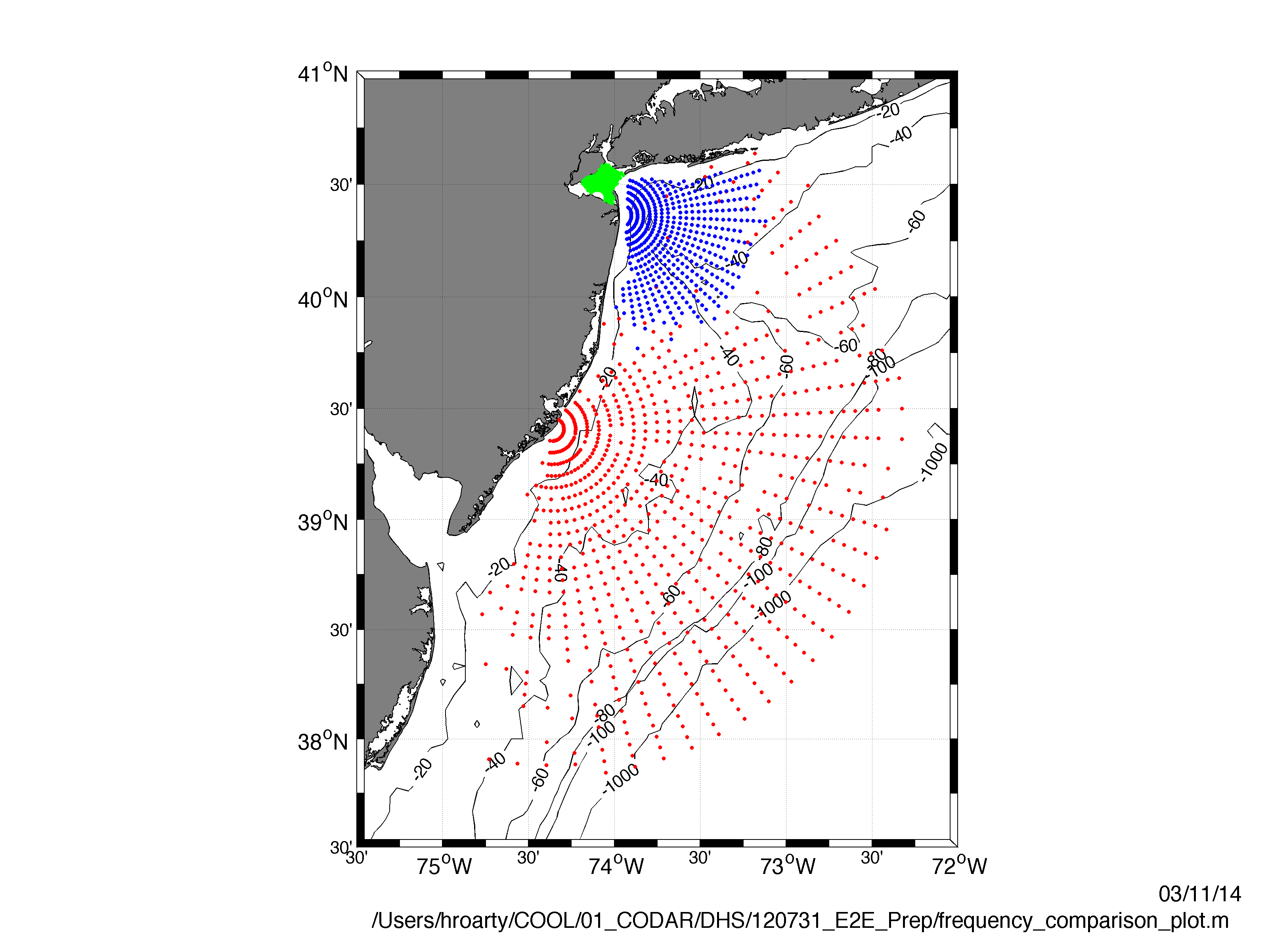 25 MHz
  Range: 11 nmi
  Height >10 ft
13 MHz
  Range: 43 nmi
  Size: >19 ft
05 MHz
  Range: 65 nmi
  Size: >49 ft
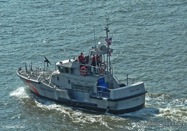 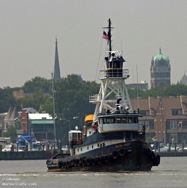 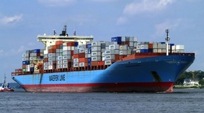 Step 1 Detection:
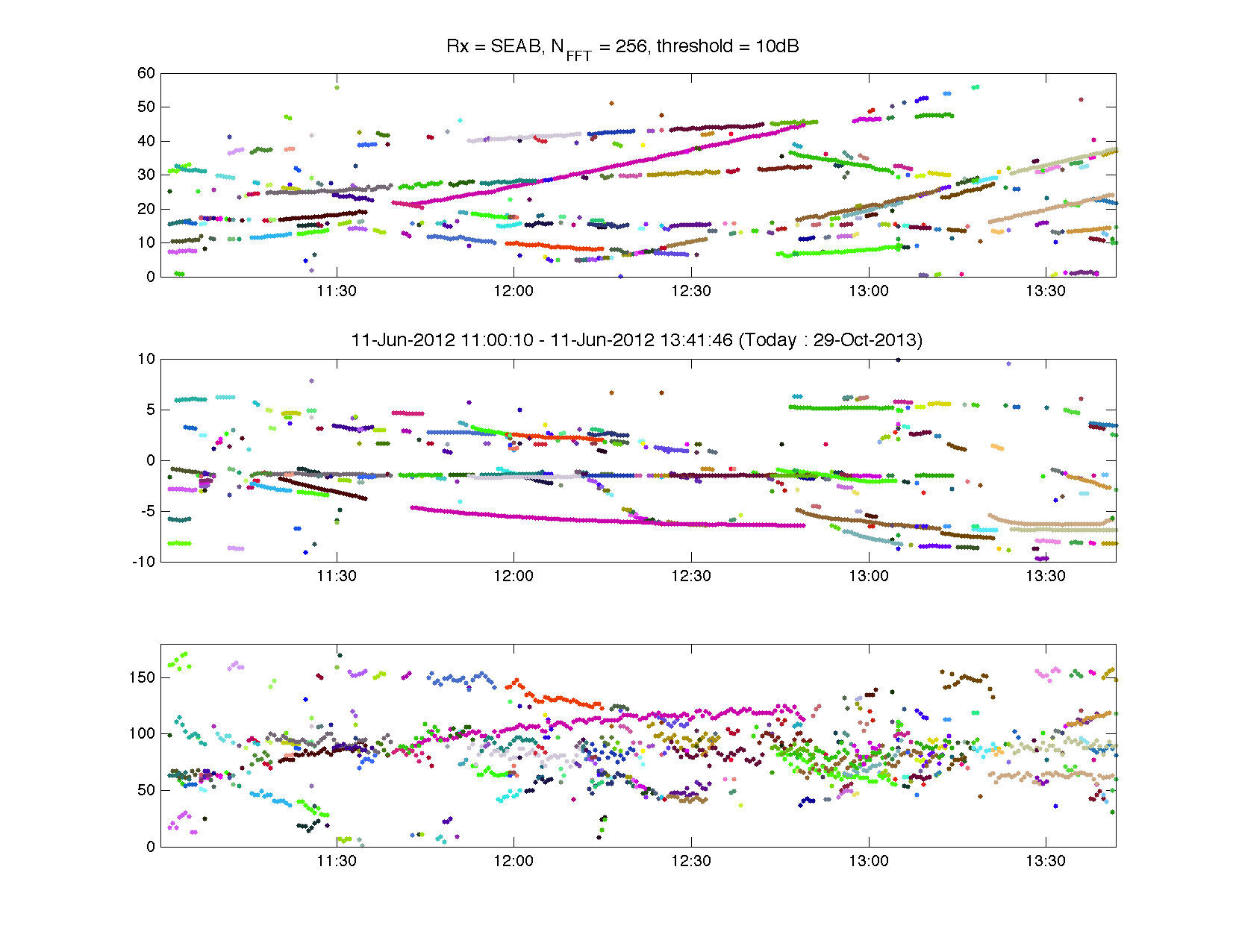 Range (km)
Radial Velocity (m/s)
Bearing (°CWN)
Step 1 Detection:
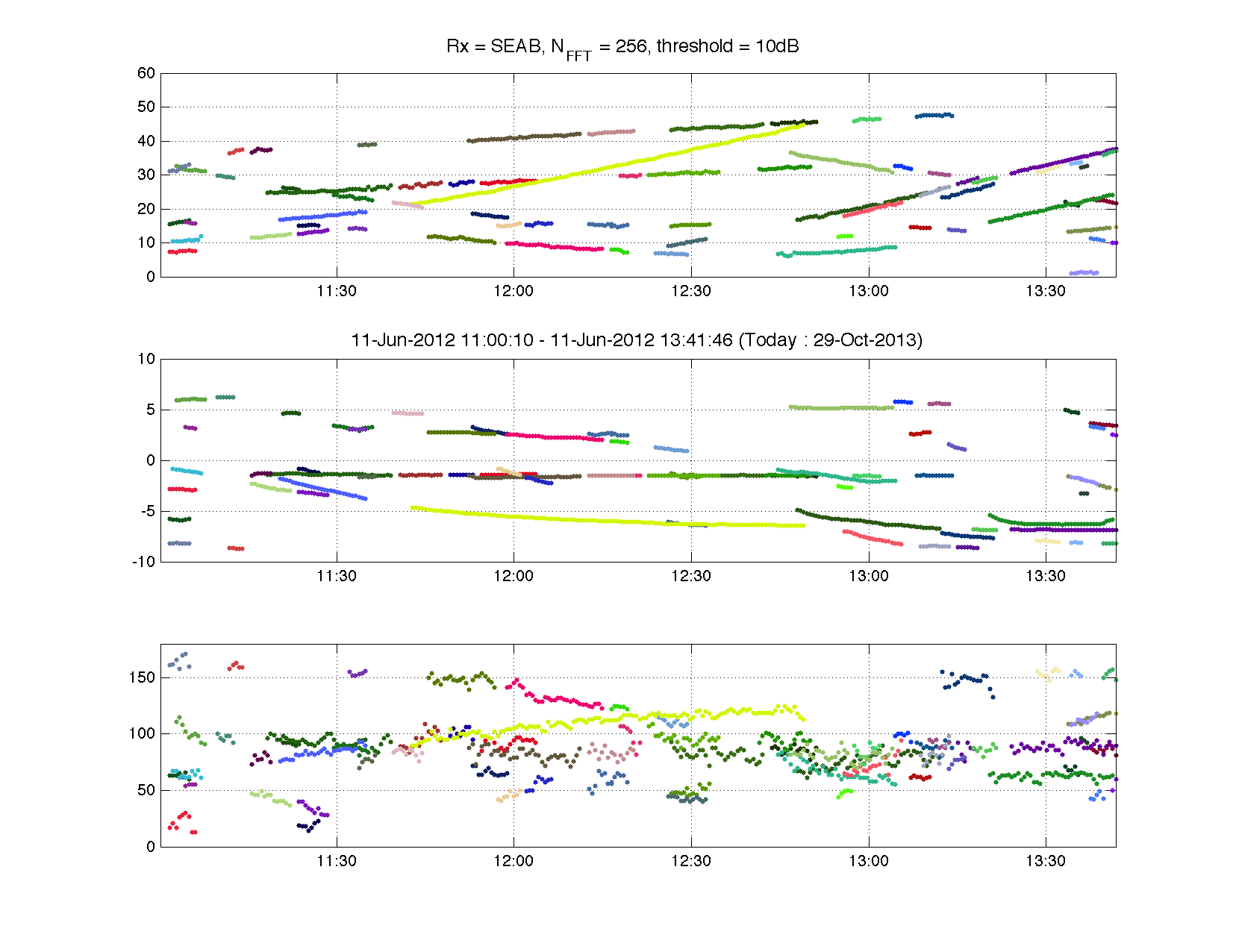 Range (km)
Radial Velocity (m/s)
Bearing (°CWN)
Step 2 Association:
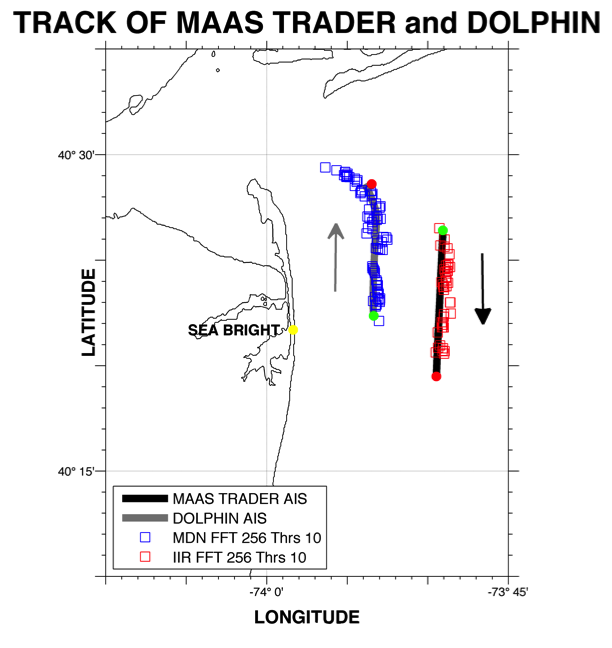 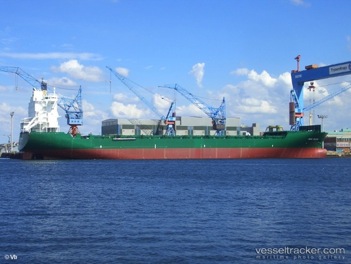 MAAS TRADER
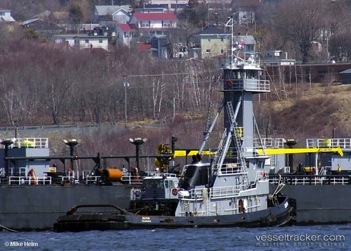 DOLPHIN
Step 3 Track Fitting: M/V Victorius
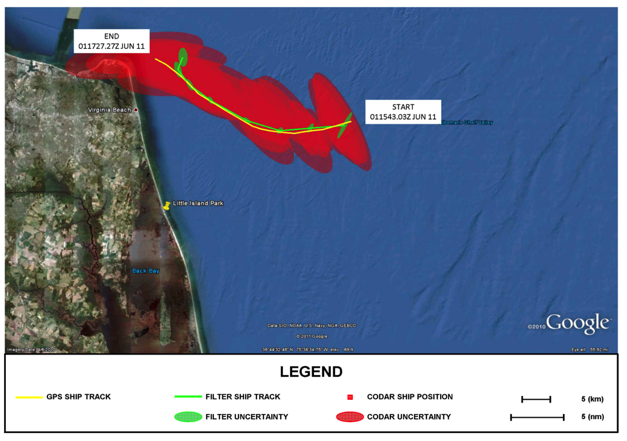 M/V VICTORIOUS: GPS Track, CODAR Data, and Ship Tracker Solution with Uncertainty Ellipses
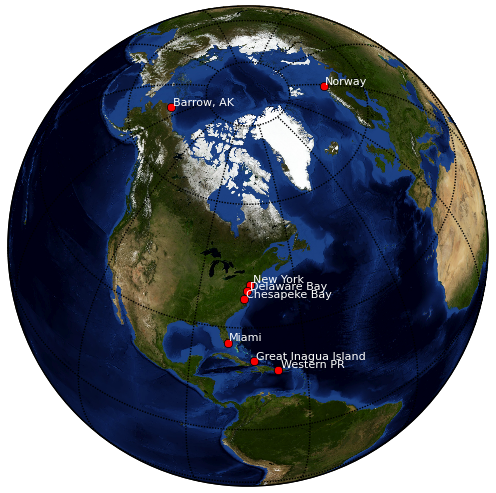 Vessel Tracking 
Research Areas

Current Testbeds
New York Harbor
Delaware Bay
Chesapeake Bay
Port of Miami
Western Puerto Rico
Barrow Alaska

Proposed Testbeds
Great Inagua
Norway
San Diego
HF Radar Alaska
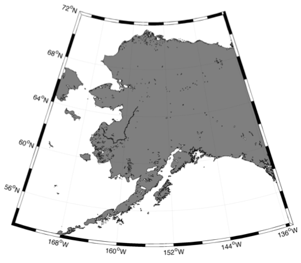 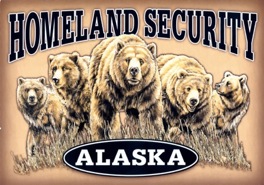 Alaska
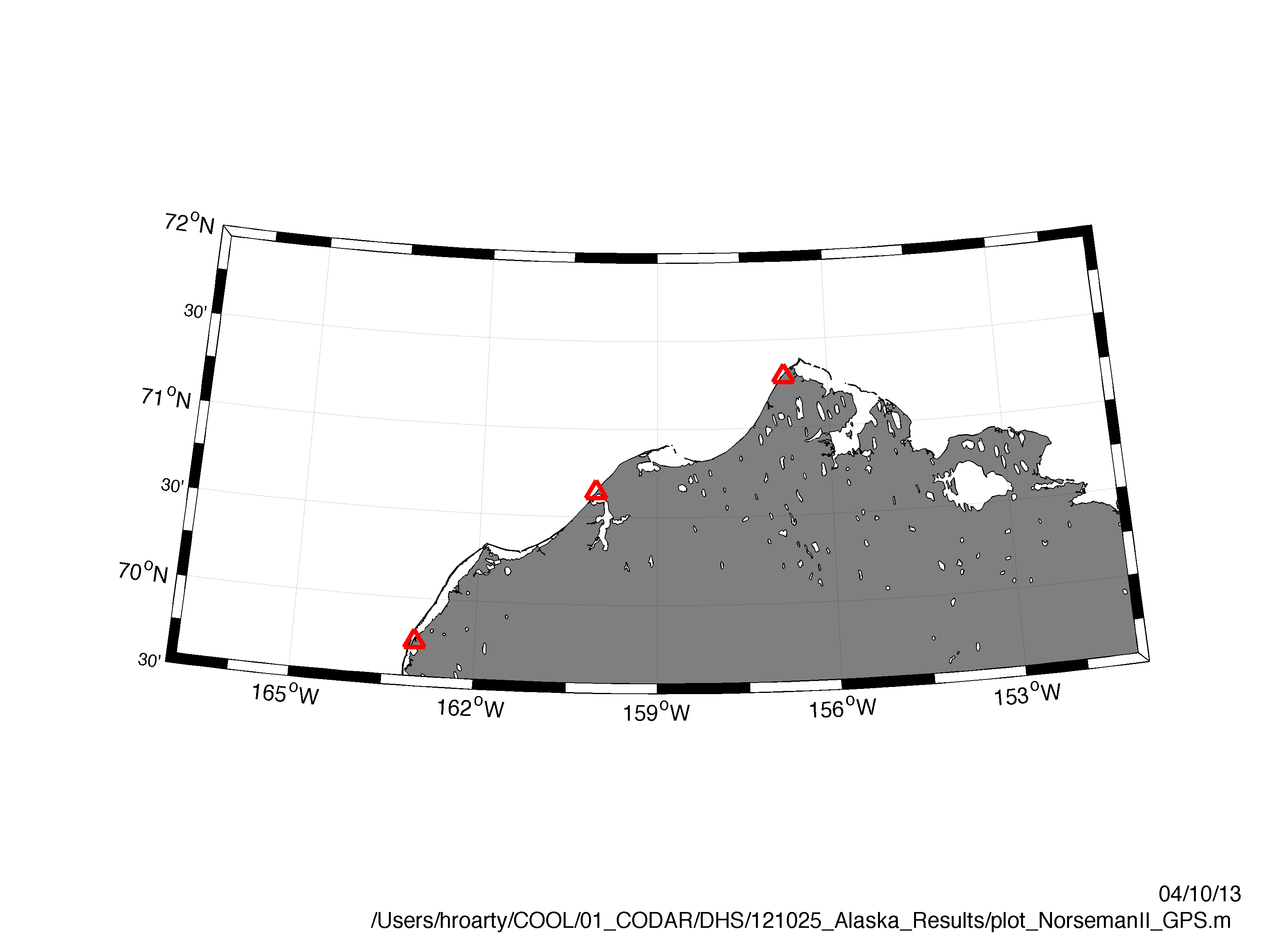 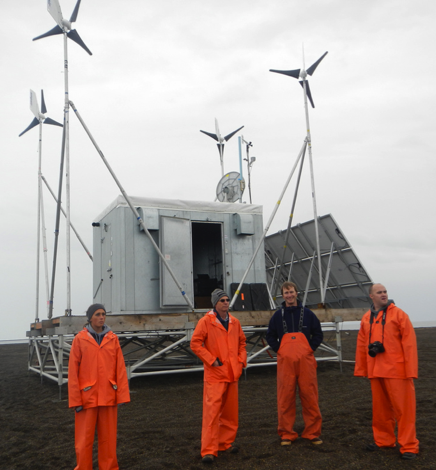 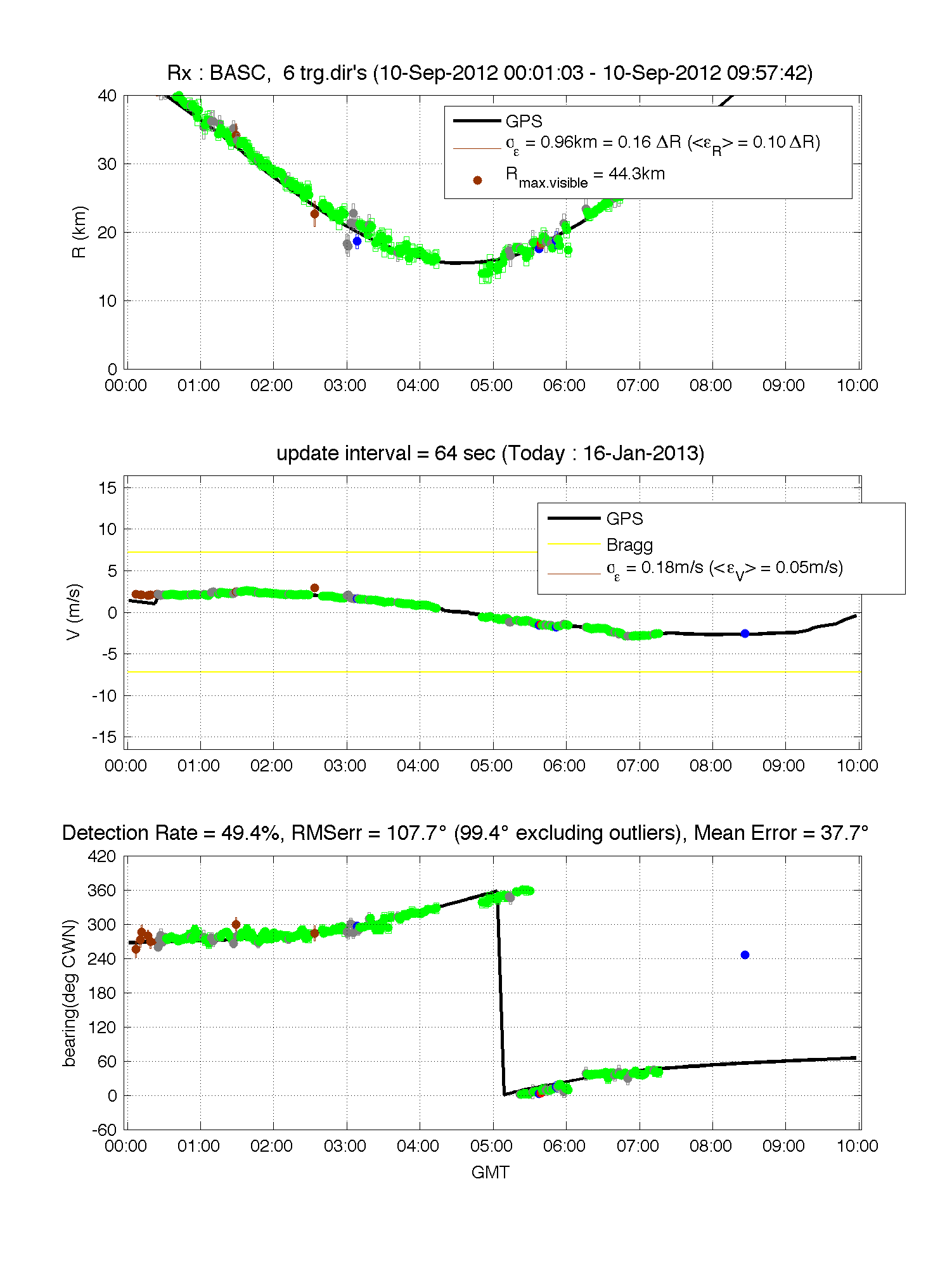 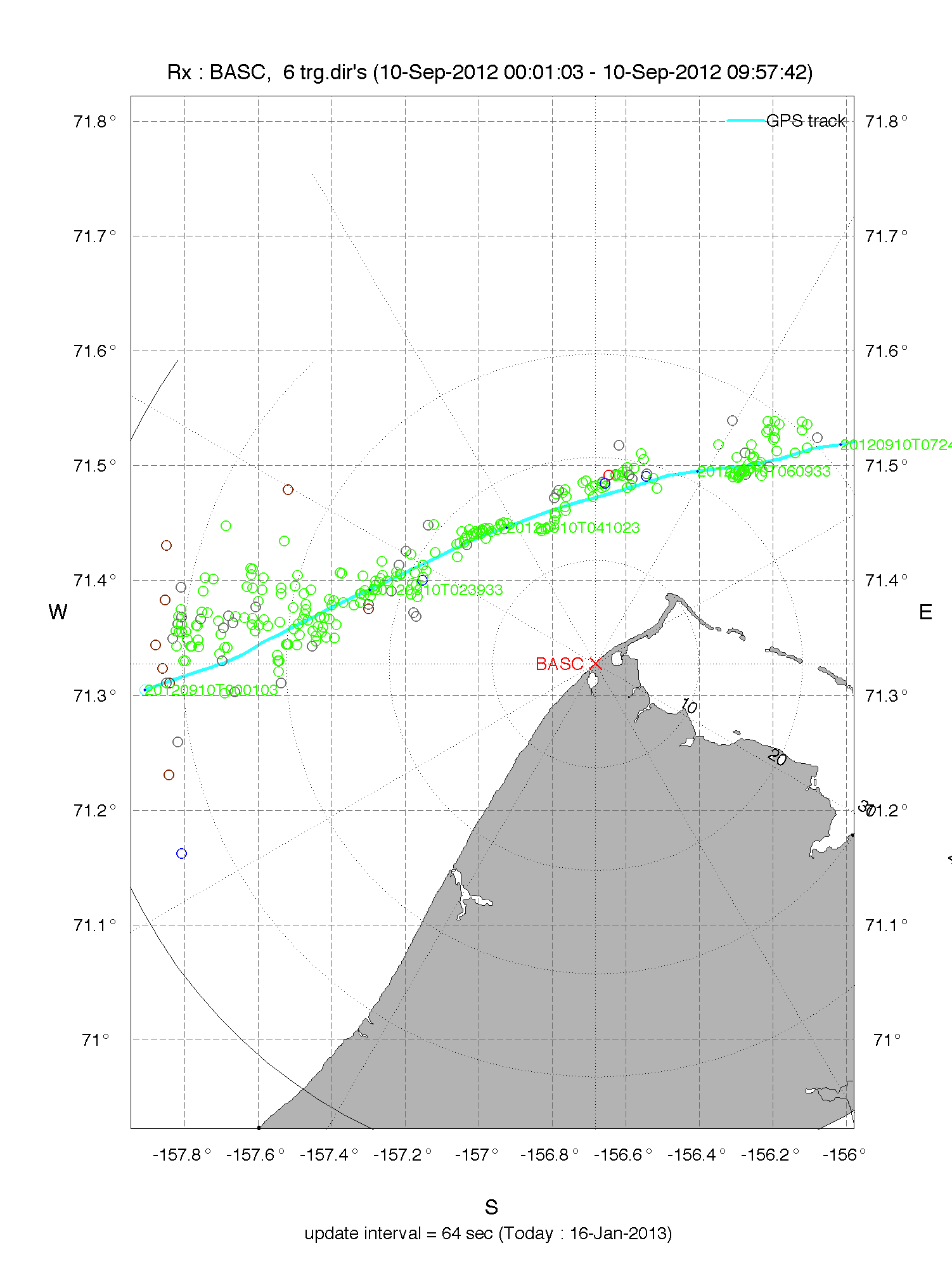 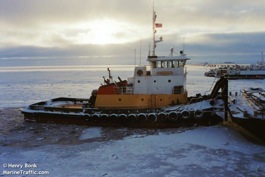 Bistatics for Vessel Detection
HF Radar Bistatic Transmitters –Extending Range & Number of Look Angles
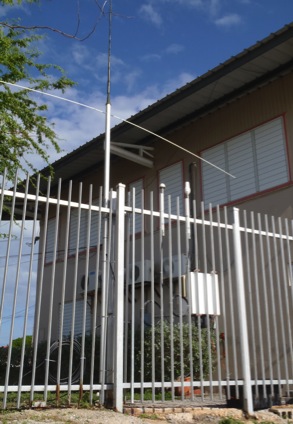 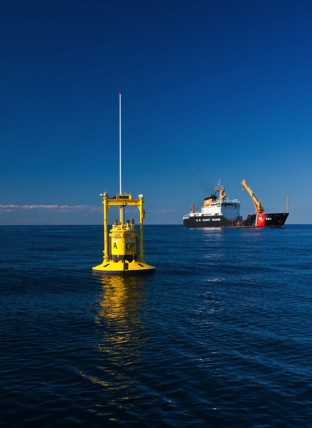 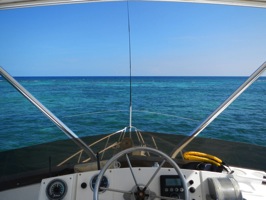 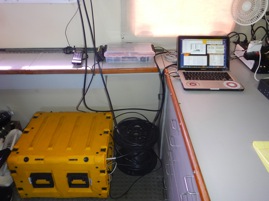 On Buoys                      On Ships                     On Shore
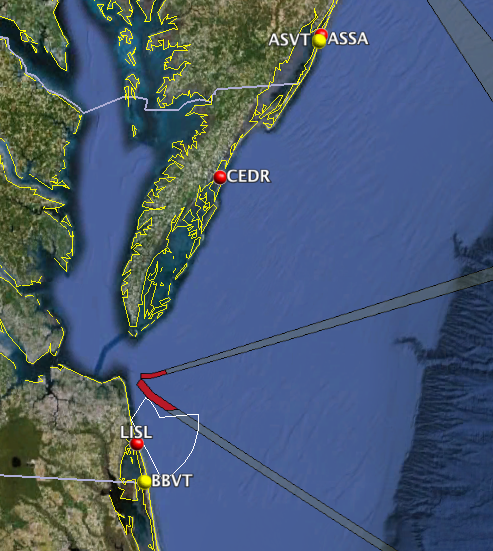 Monostatic Detections
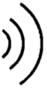 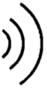 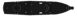 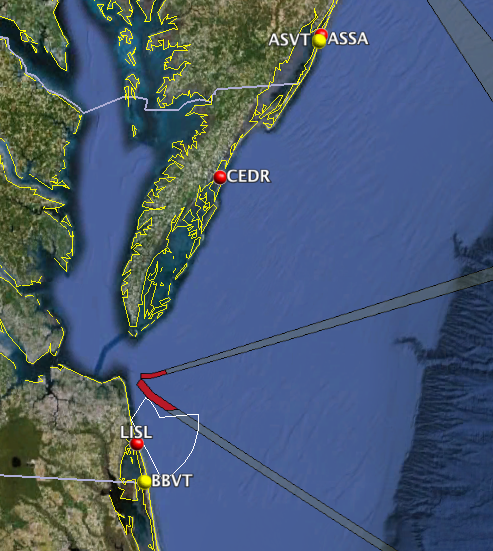 Bistatic Detections
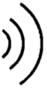 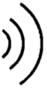 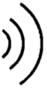 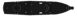 SEAB – Monostatic
SEBE – Bistatic
	Rx SEAB
	Tx BELM
SPRK – Monostatic
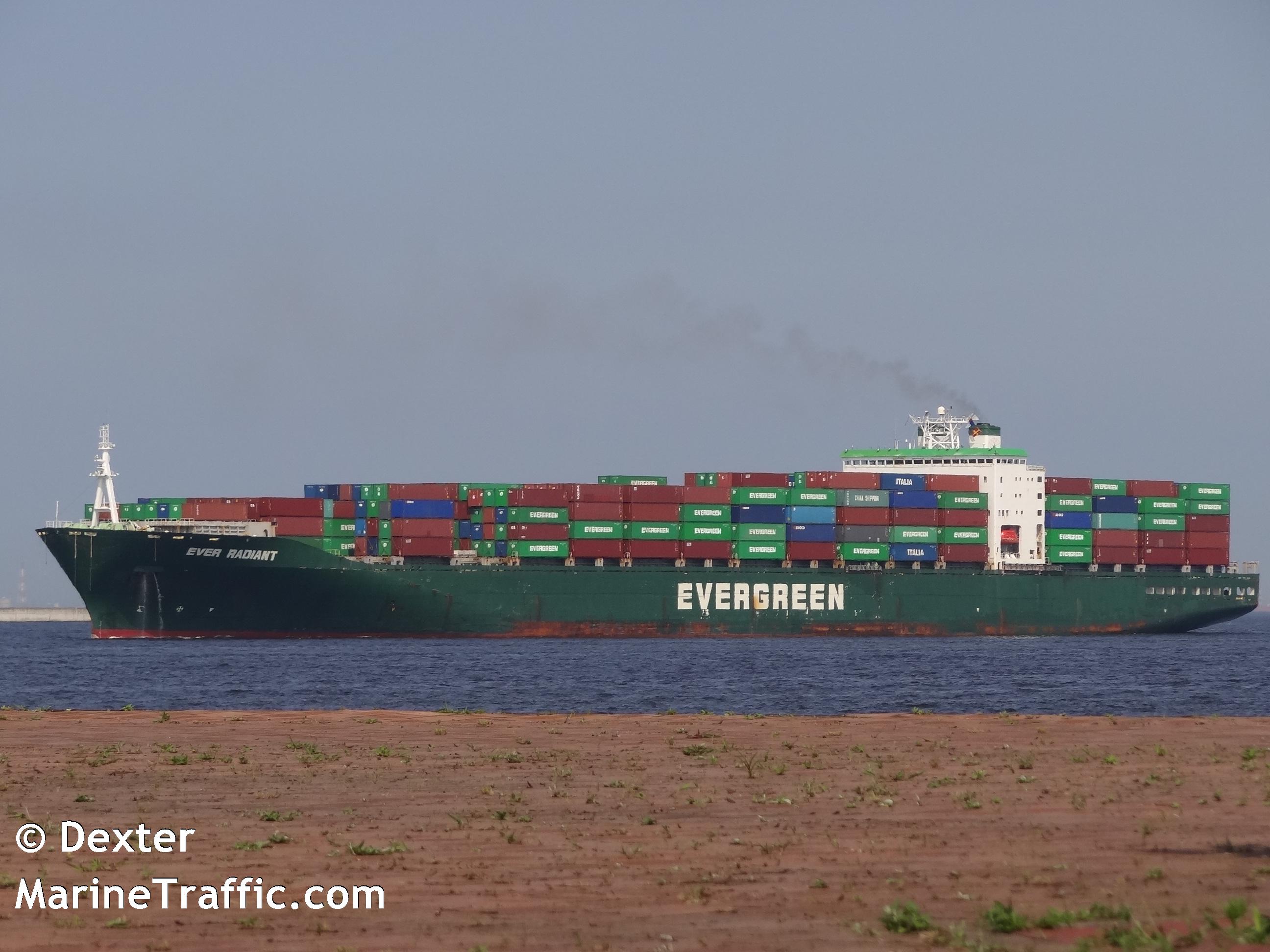 Detections by a Network of Radars
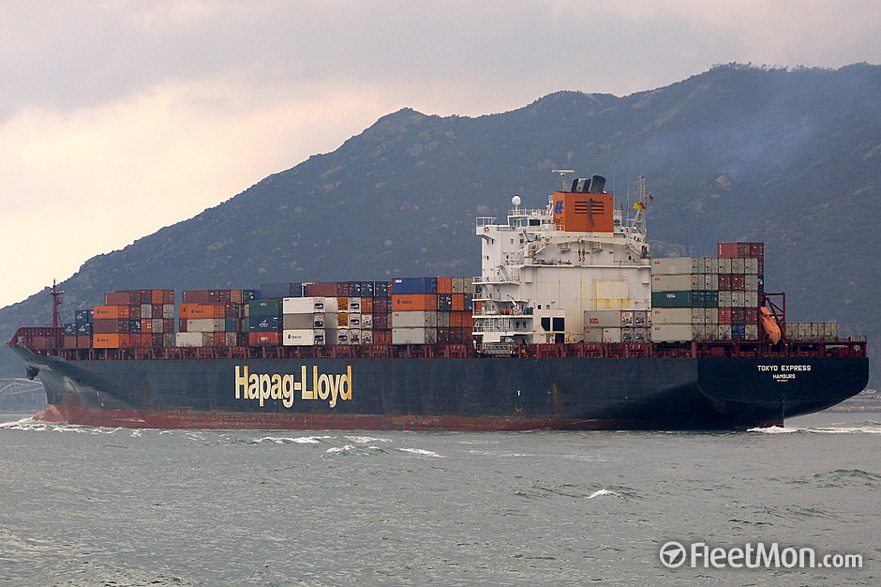 Tokyo Express
November 23, 2013
15:30 – 18:30
Red – AIS
Blue – Radar
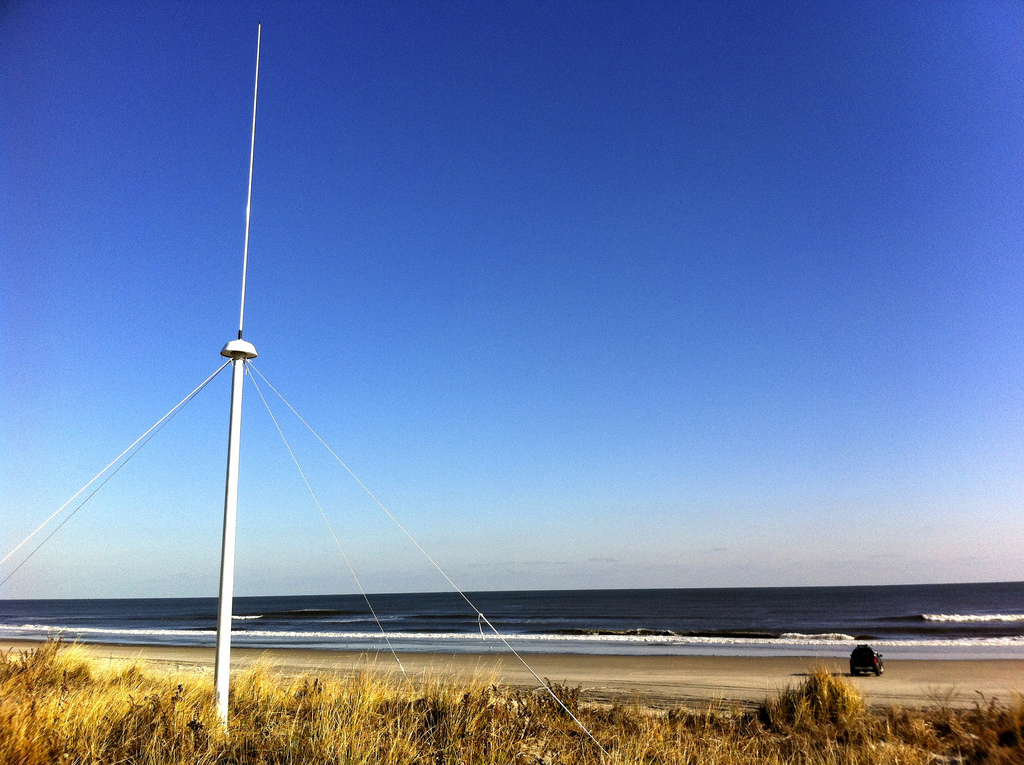 Implementation of a National Dual-Use High Frequency Radar Network
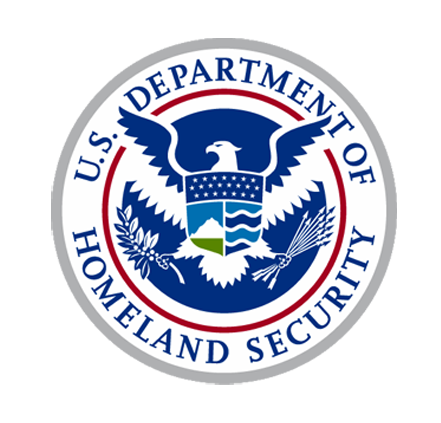 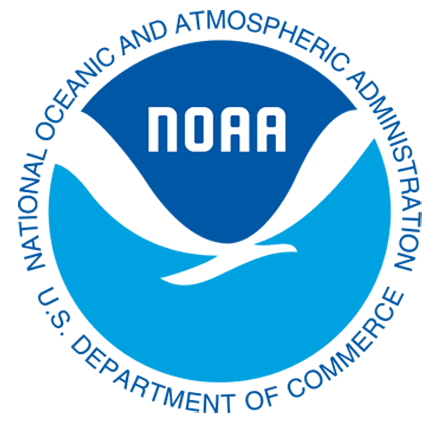 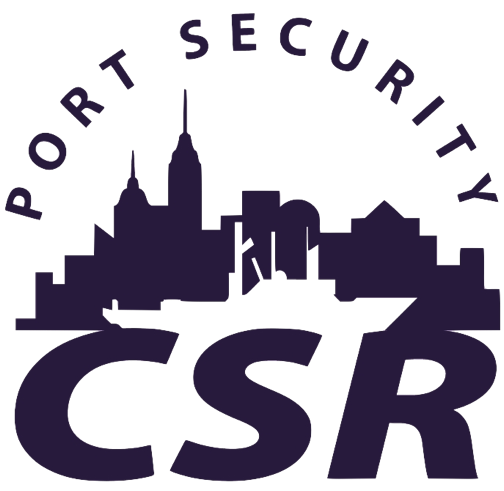 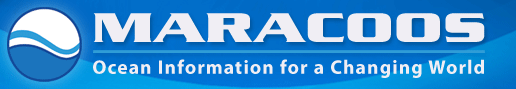